Vers une production énergétique décarbonée dans les bâtiments hospitaliers
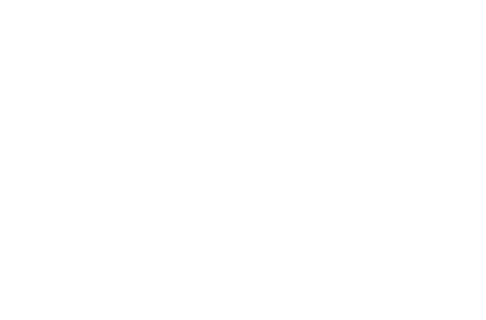 INTRODUCTION
Introduction
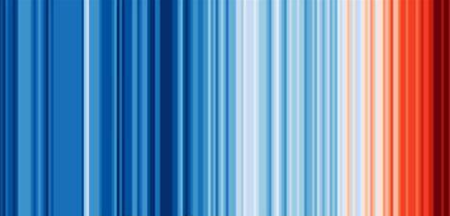 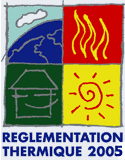 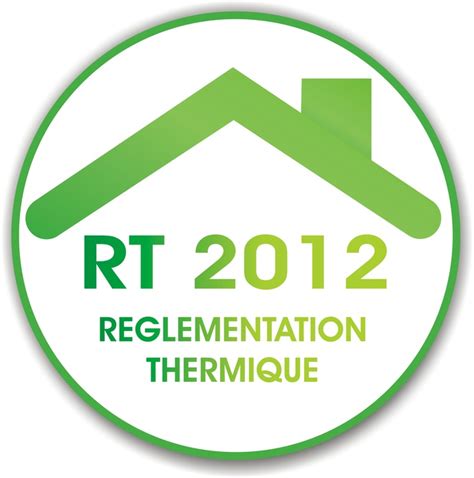 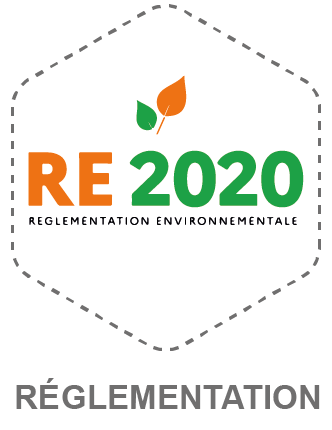 Introduction
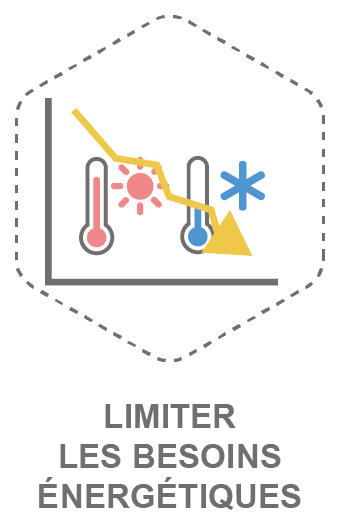 La maîtrise des besoins par l’établissement des profils de besoins énergétiques
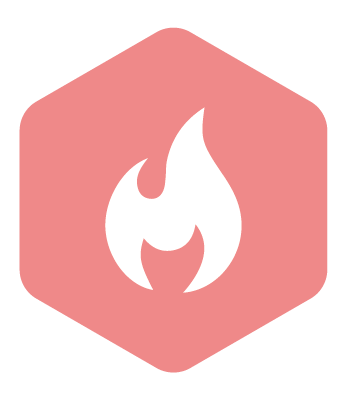 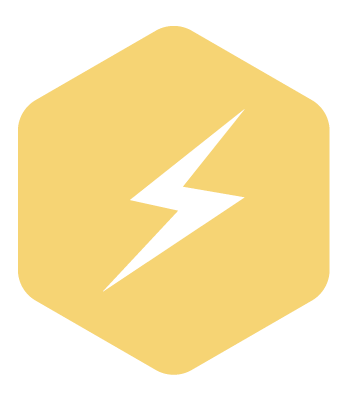 La sélection de source énergétique en adéquation avec les besoins
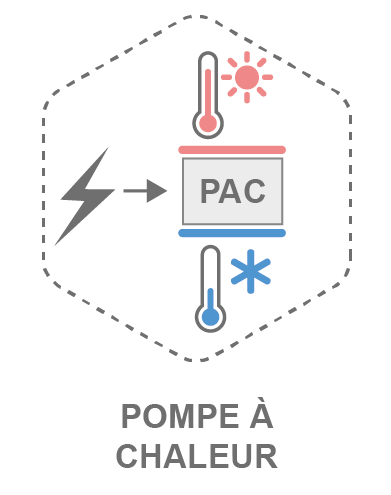 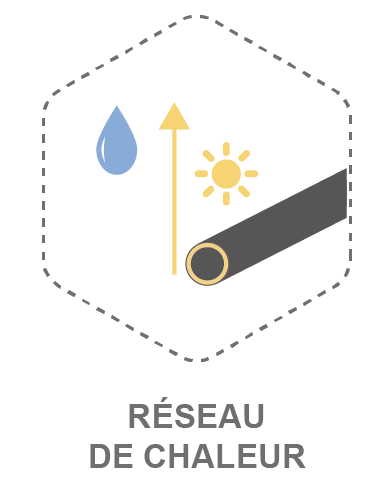 L’élaboration d’une architecture technique alliant les technologies de production énergétique aux besoins.
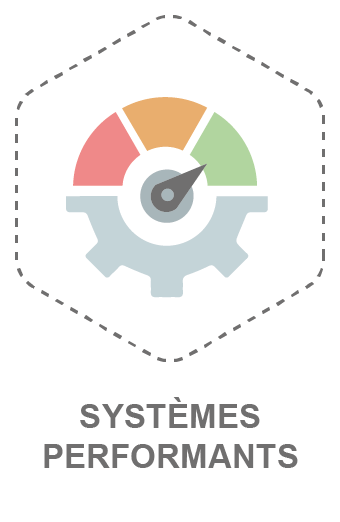 Exploitation zéro carbone des besoins de CVC d’un bâtiment hospitalier
Introduction : présentation du CHU de CAEN
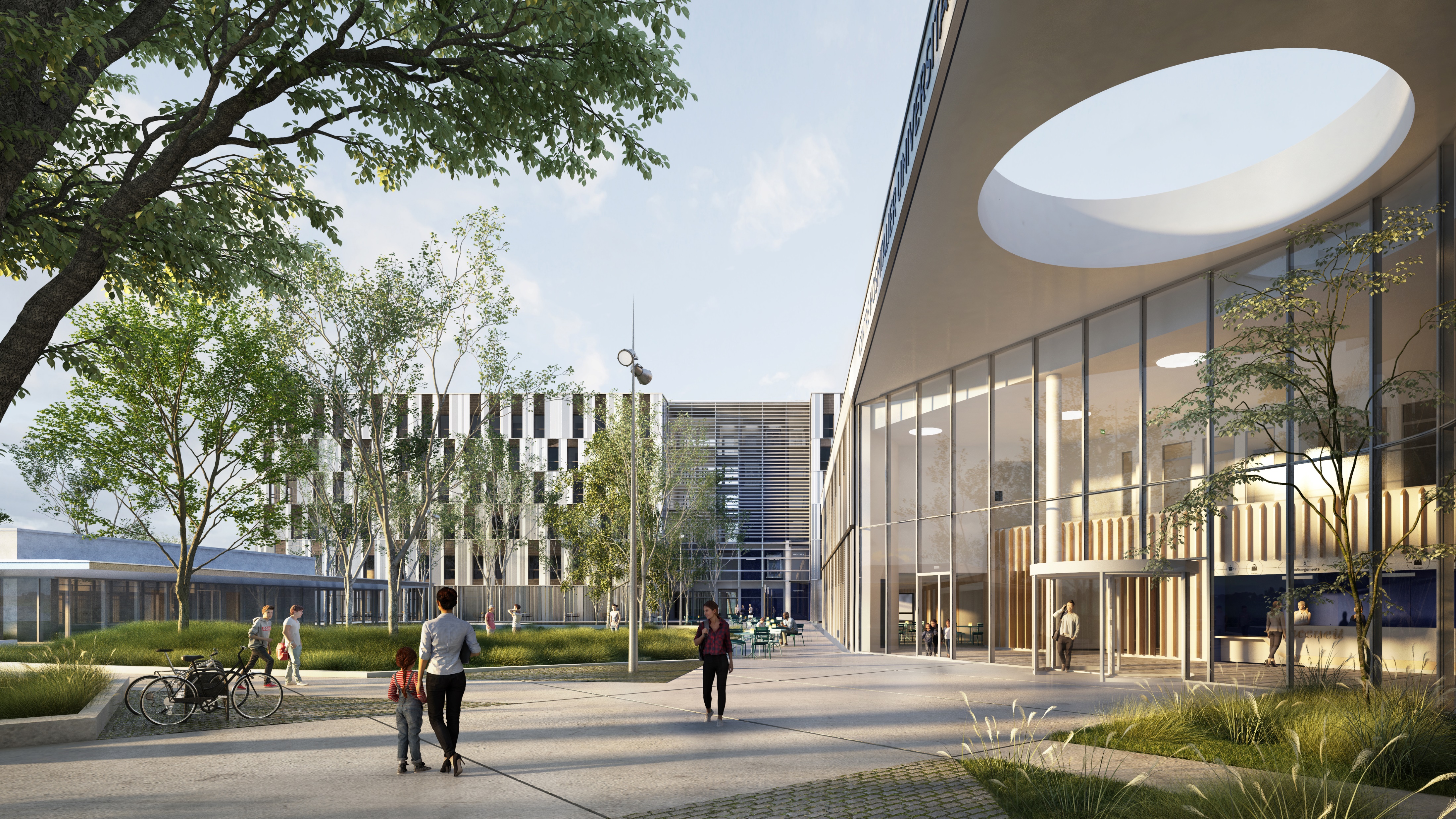 Opération Principale : Construction d’un ensemble de bâtiments regroupant les activités médico chirurgicales 
Spécification d’usage : 
Hospitalisation de jour de chirurgie et médecine
Consultations et explorations fonctionnelles
Urgences
Imagerie et médecine Nucléaire
Plateau interventionnel
Hospitalisations compris réanimations / USC / soins intensifs 900 lits et places / 23 salles d’activité chirurgicale / 10 salles d’activités interventionnelles / 4 salles d’endoscopie

Principales grandeurs dimensionnelles :
85 000 m²
233 M€HT

Approche environnementale :
HQE - Etablissement de Santé, Niveau Excellent (7 cibles en TP)
RT2012 - 30%
Démarche ACV
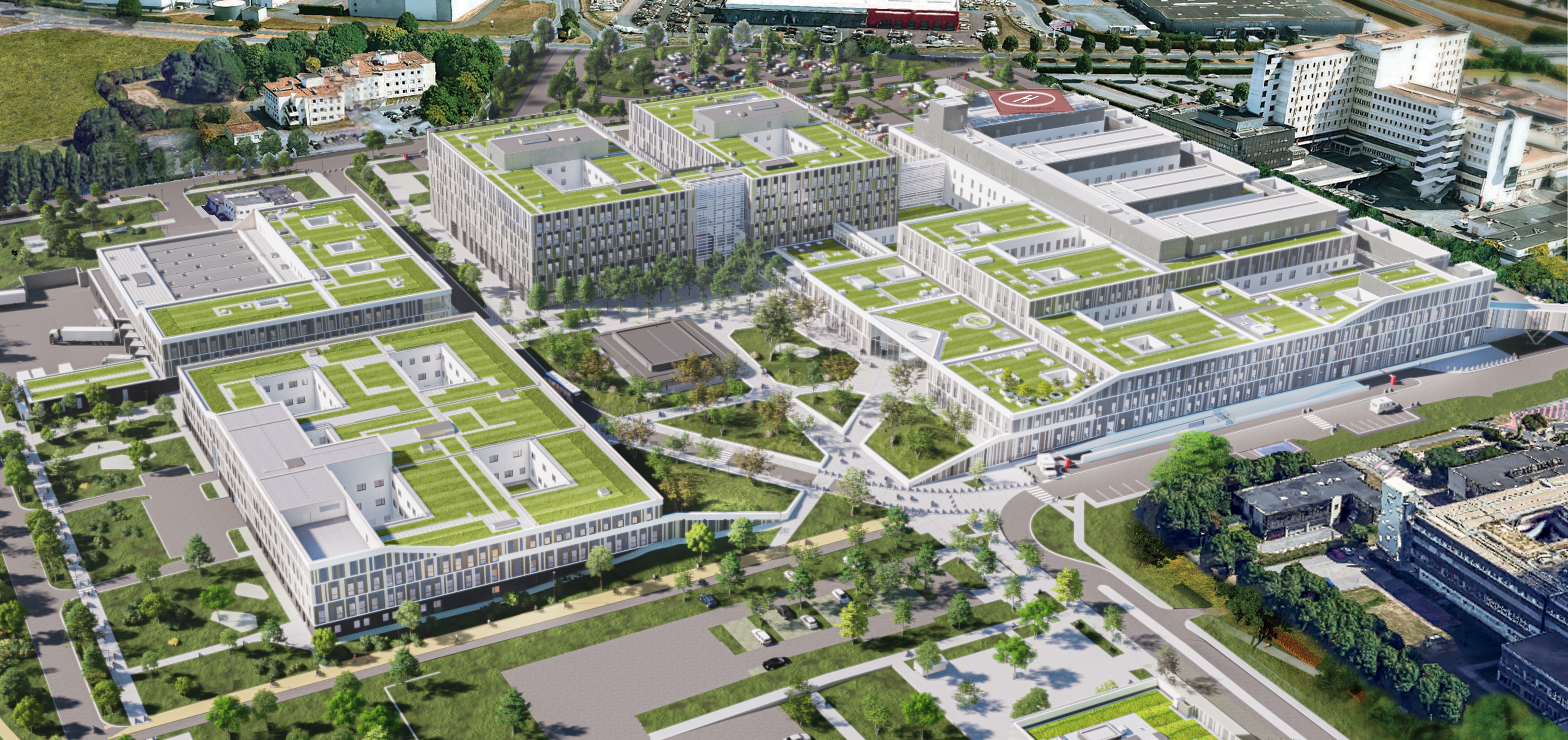 Profils de consommations énergétiques
Profils de consommations énergétiques finales : Les besoins statiques
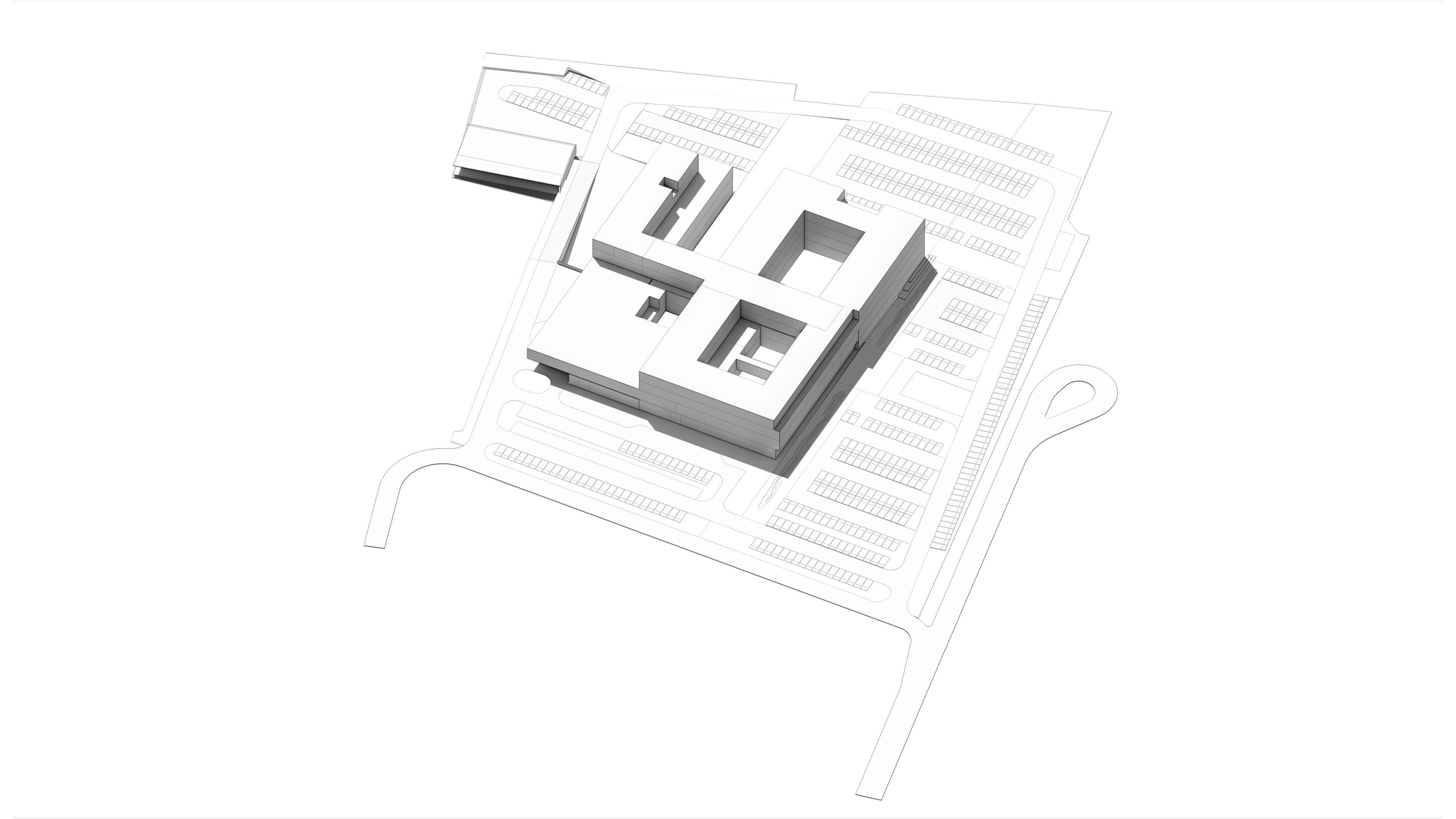 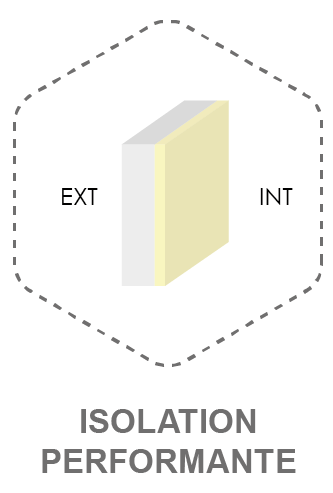 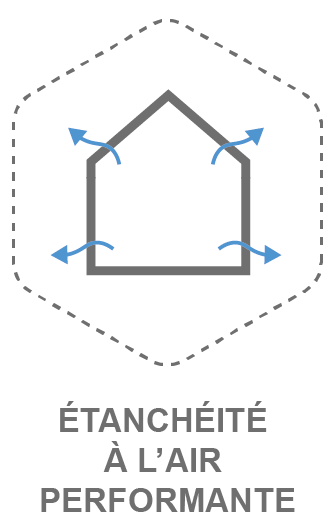 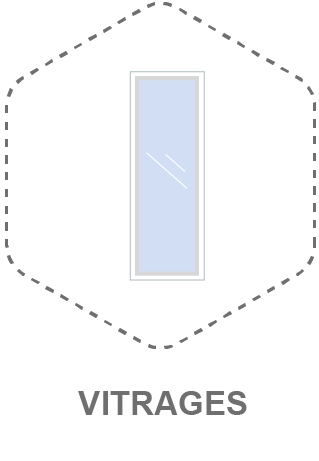 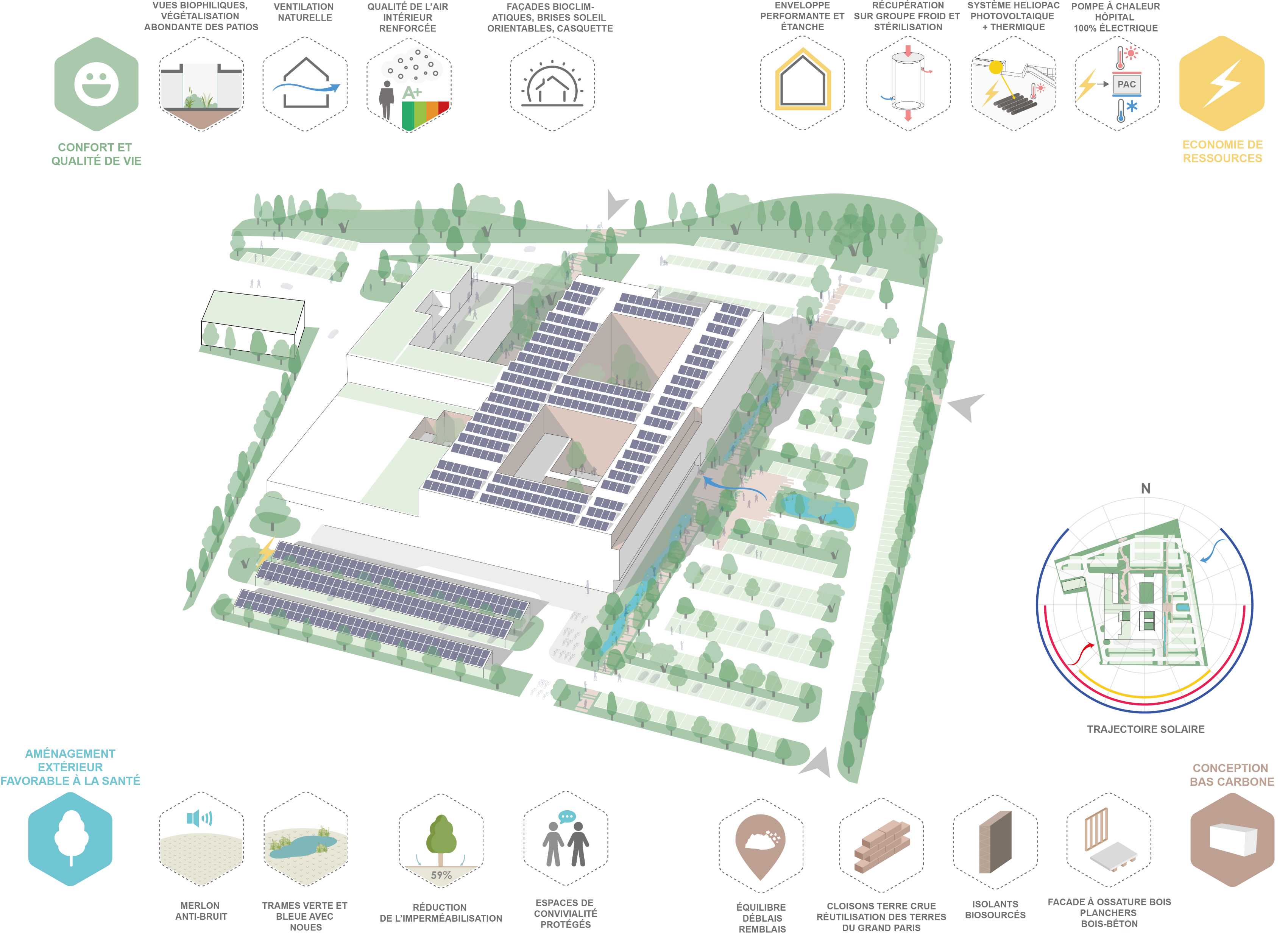 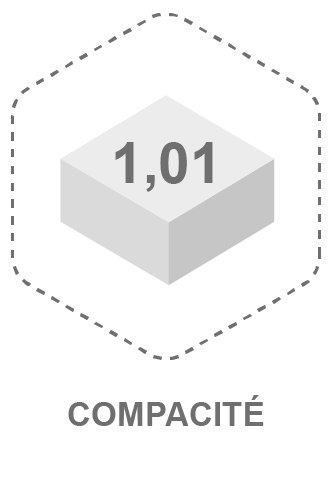 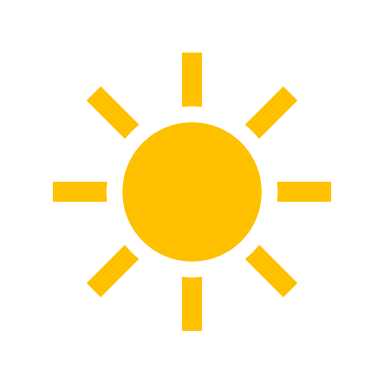 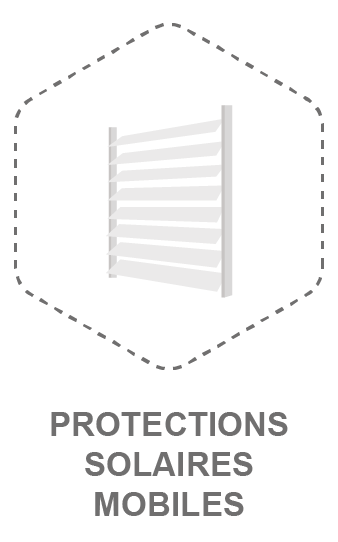 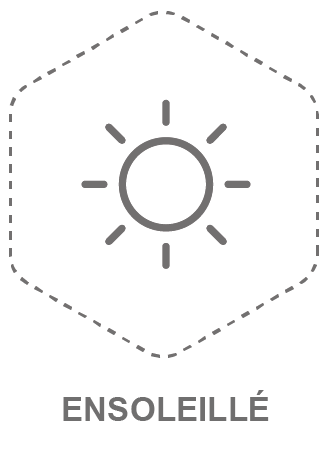 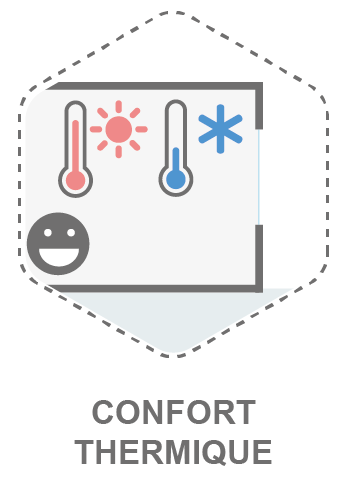 N
Profils de consommations énergétiques finales : Les besoins statiques
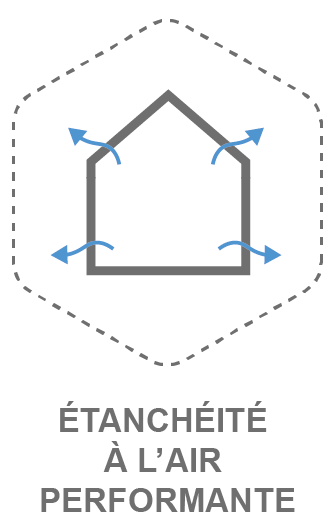 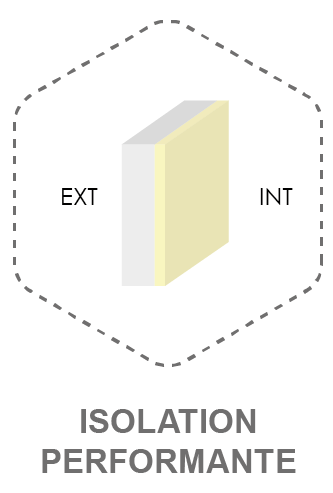 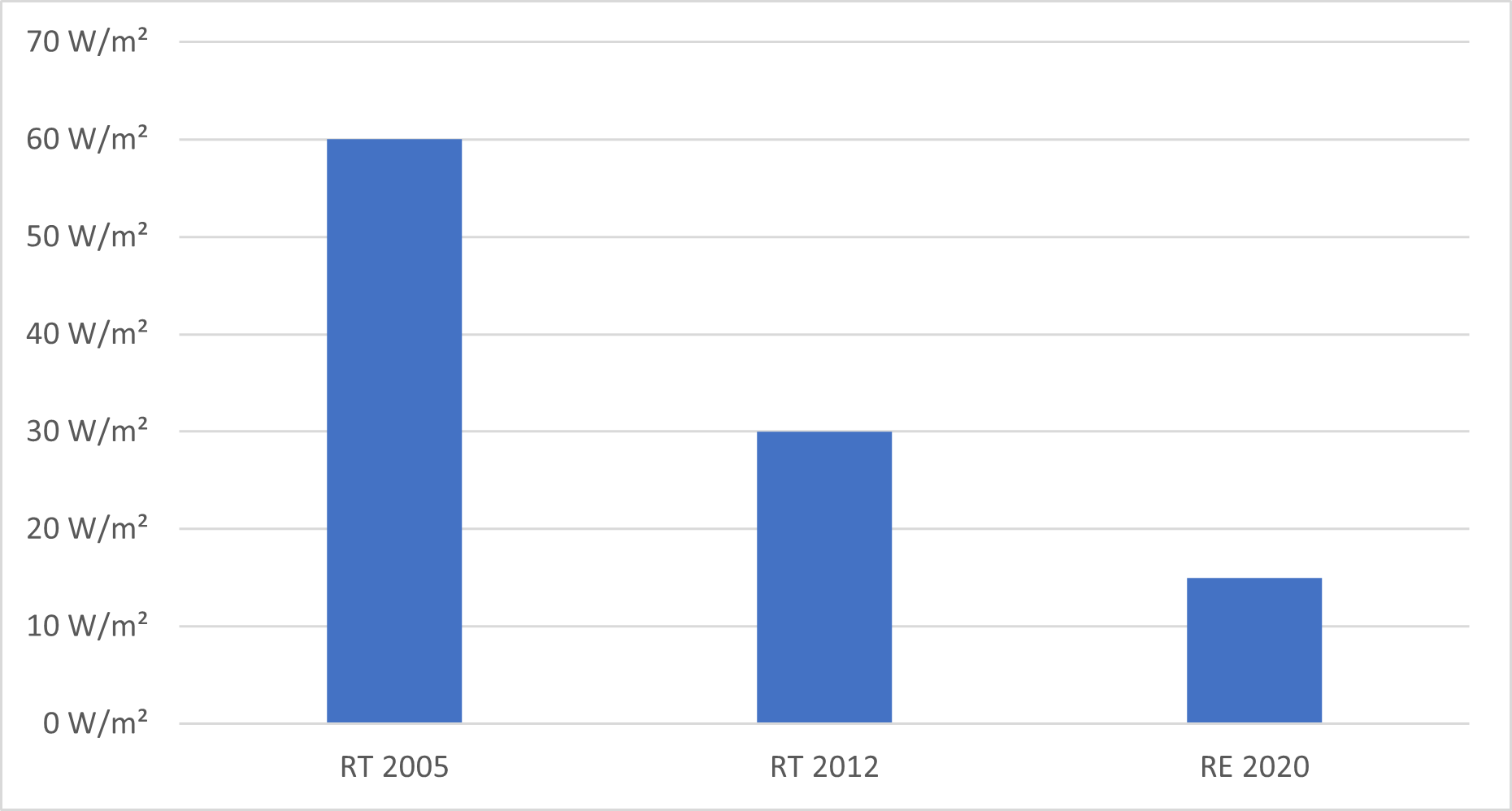 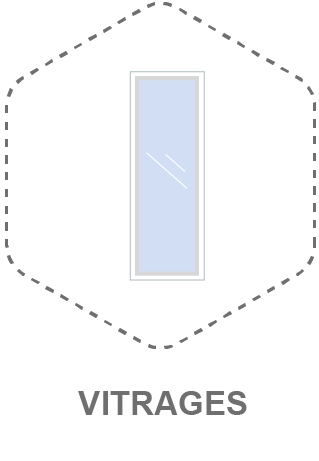 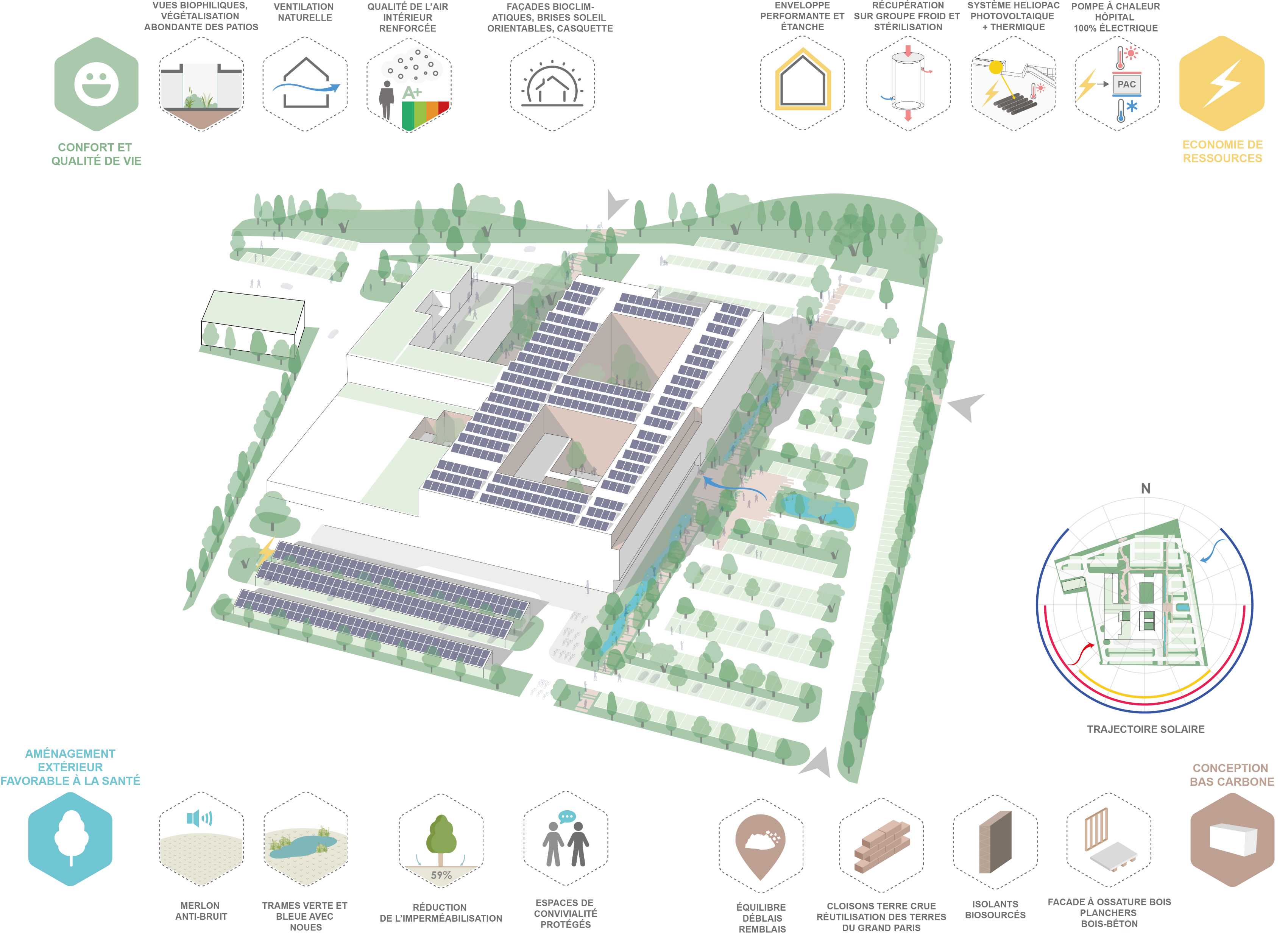 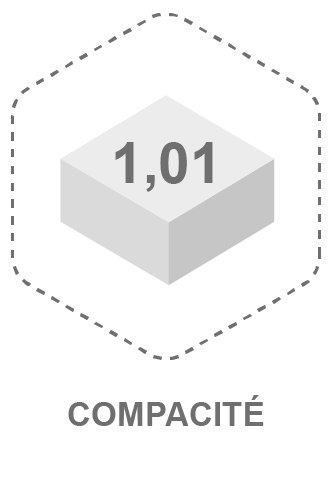 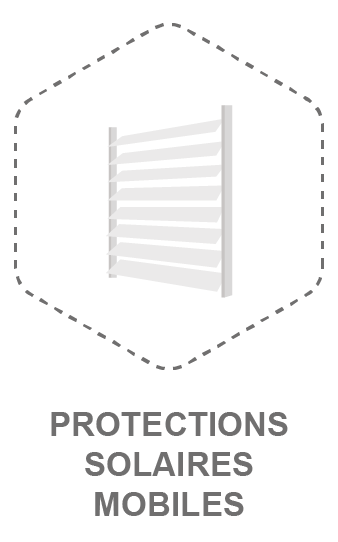 Profils de consommations énergétiques finales : Les besoins statiques ; Exemple du CHU de CAEN(RT 2012)
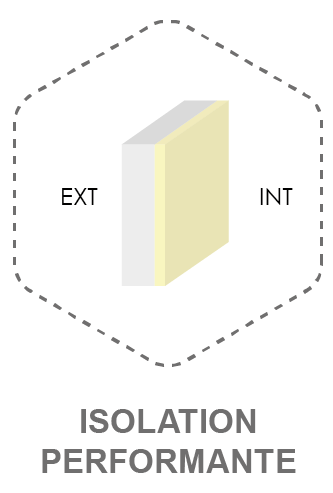 Parois verticales : ITE 20 cm laine minérale => Up <0,21 W/m².K
Toitures Terrasses : ITE 20 cm polyuréthane => Up < 0,12 W/m².K
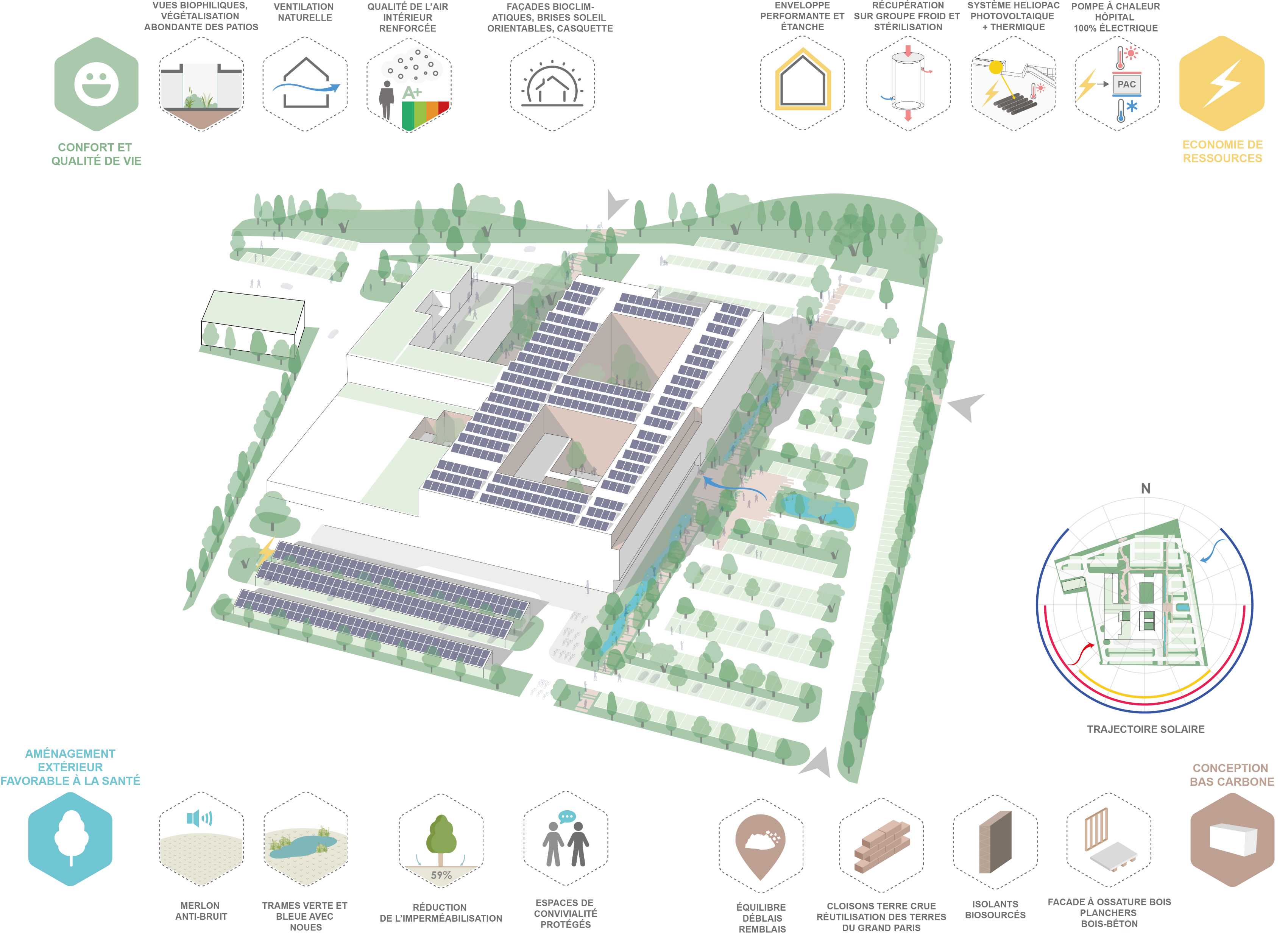 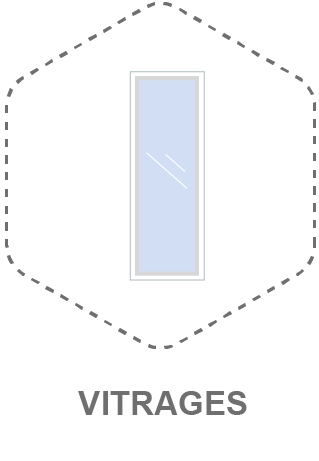 Uw < 1,5 W/m².K
Menuiseries à rupteurs de pont thermique
0,3 < SG < 0,6 en fonction orientation
Q4 < 1,2 m3/h.m²
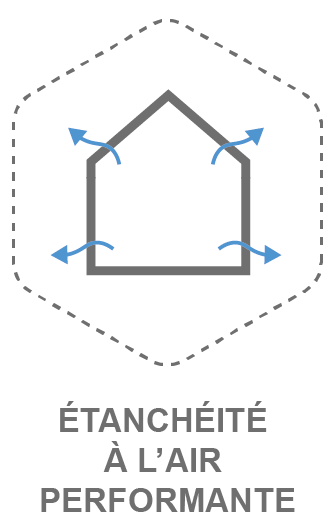 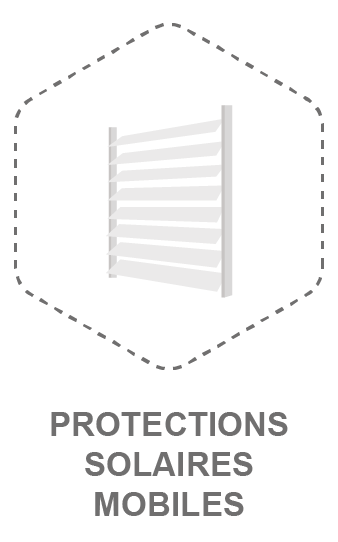 Brise soleil extérieur
Orientable et relevable
Profils de consommations énergétiques finales : Les besoins dynamiques et liés à l’usage
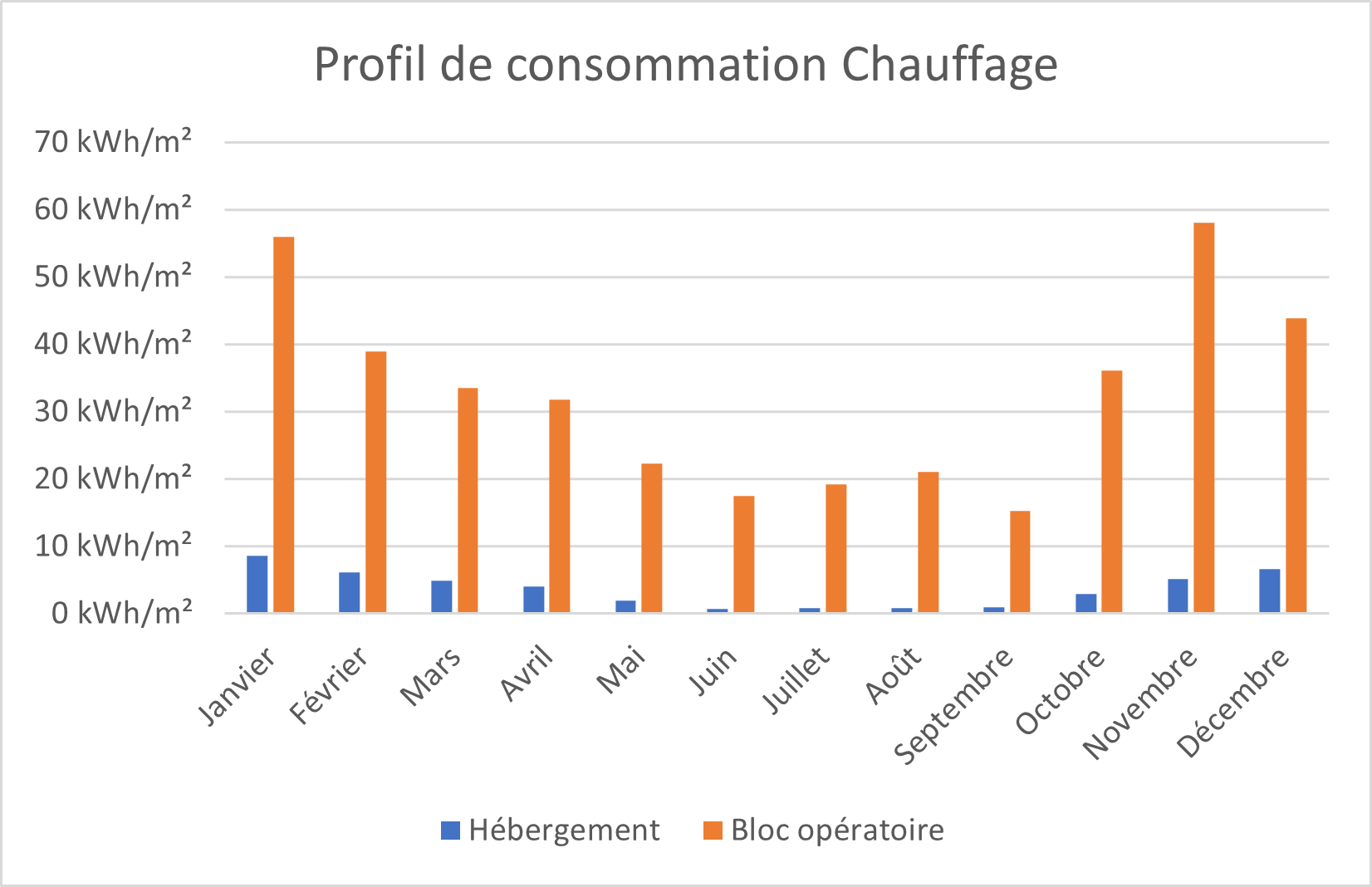 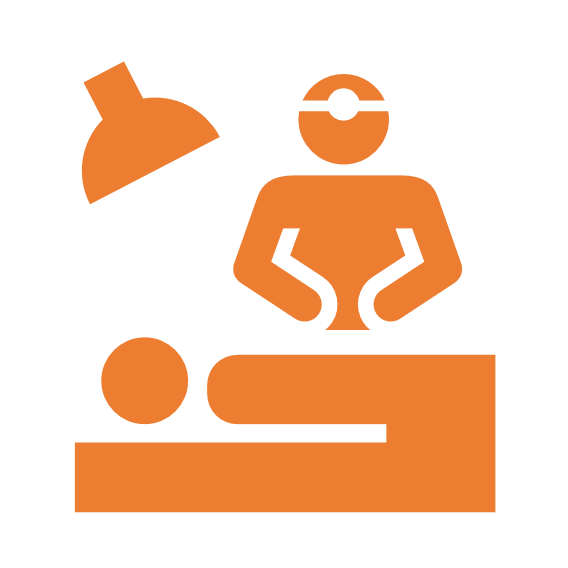 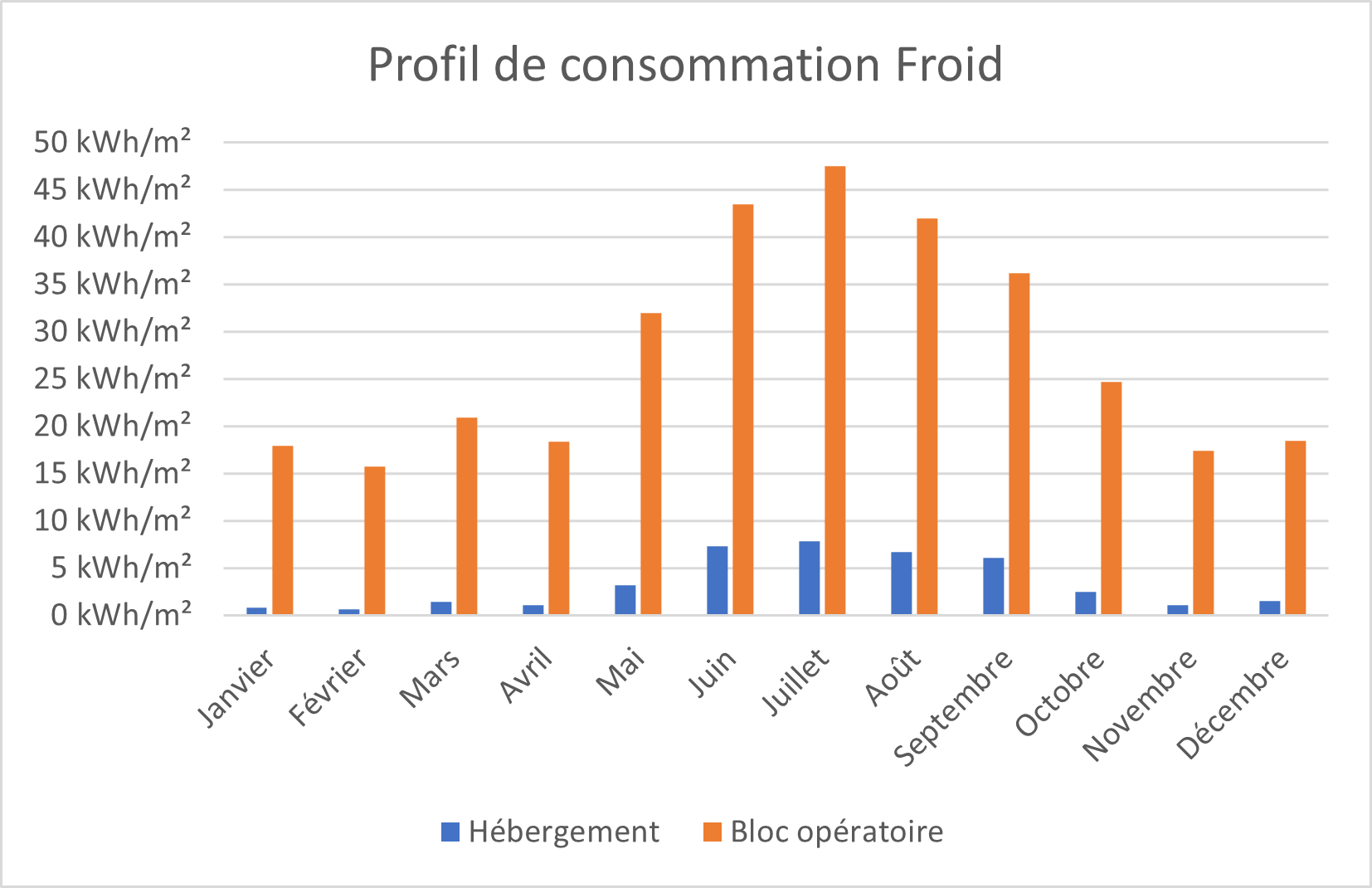 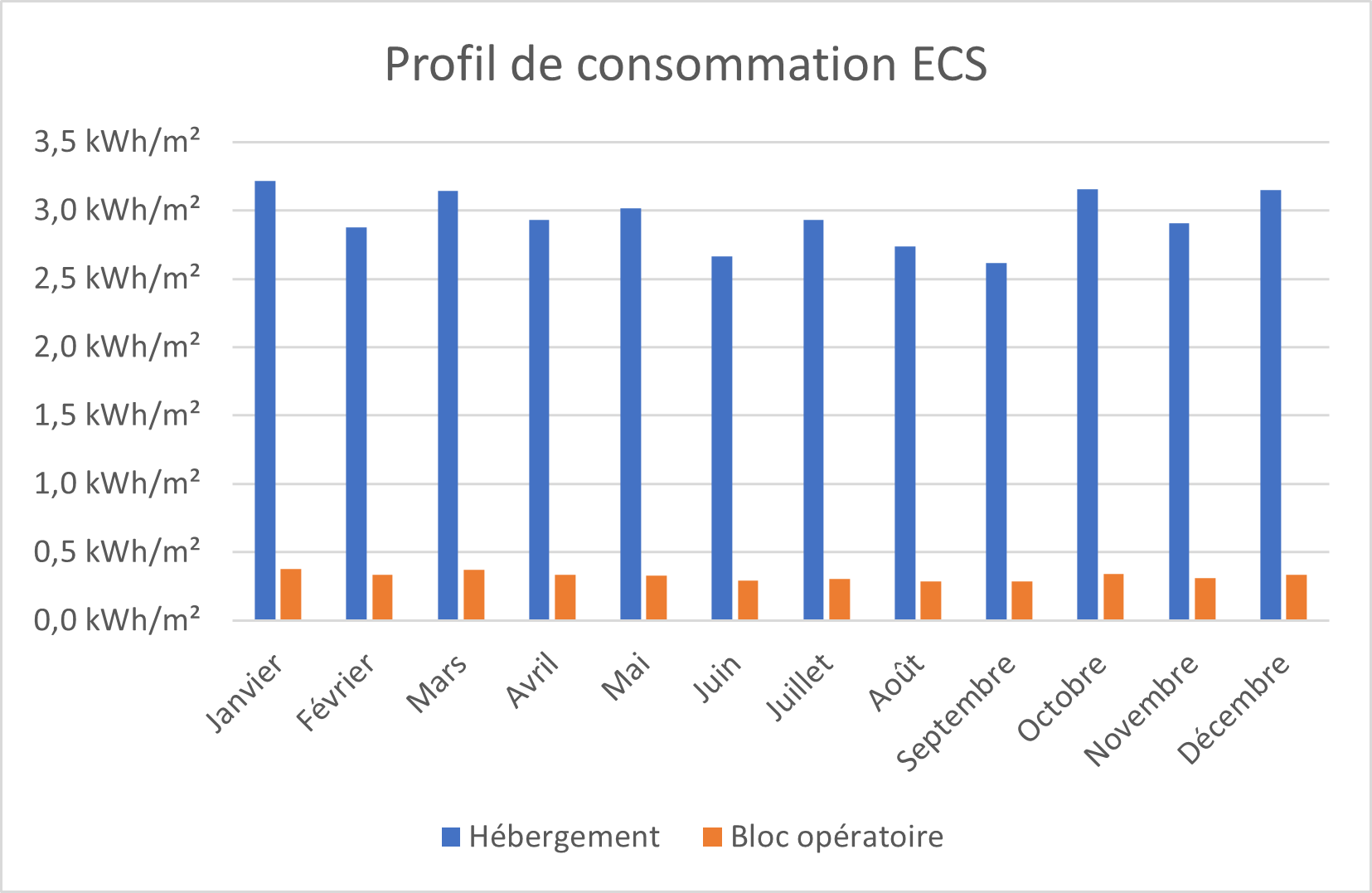 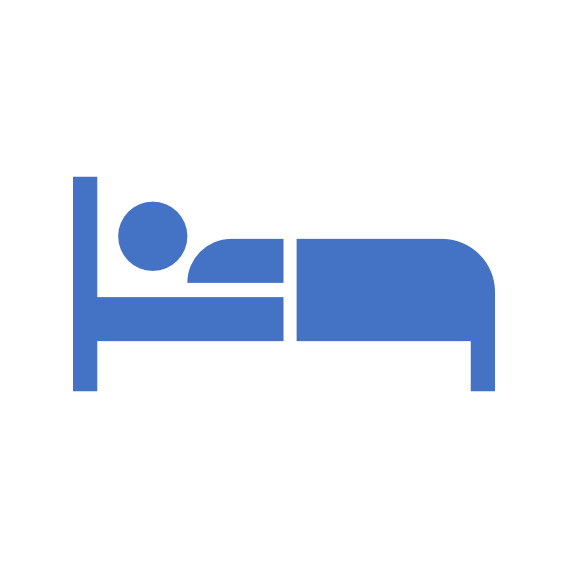 Profils de consommations énergétiques finales : Valorisation des énergies fatales et renouvelables
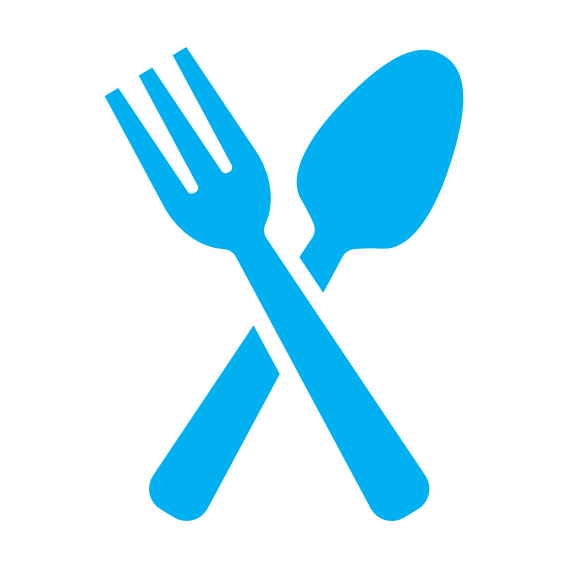 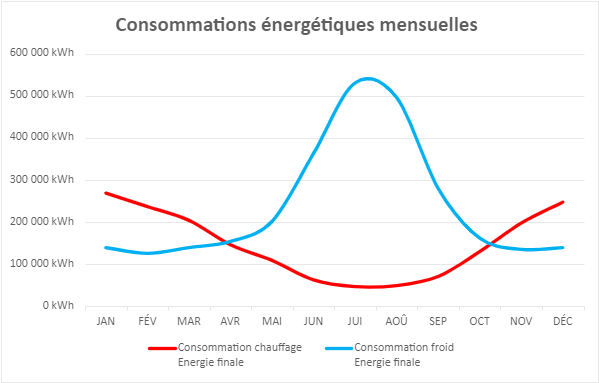 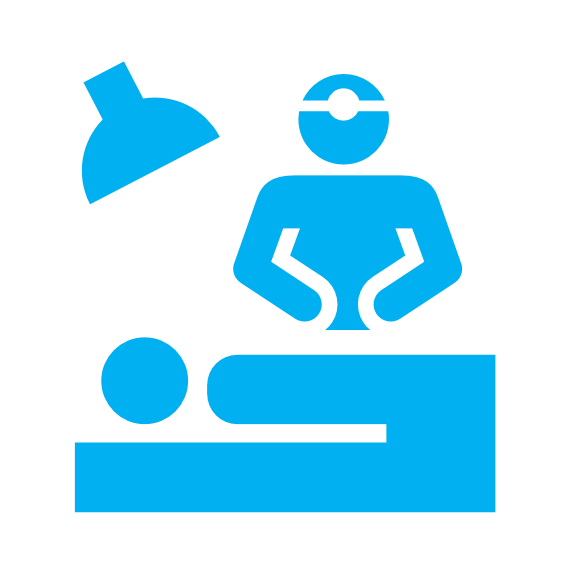 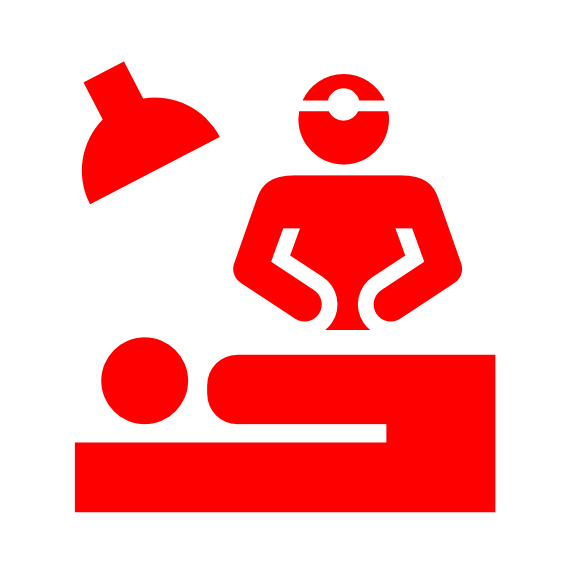 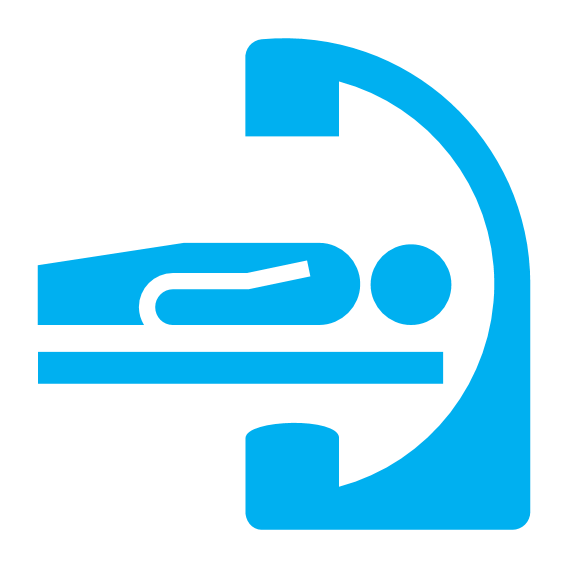 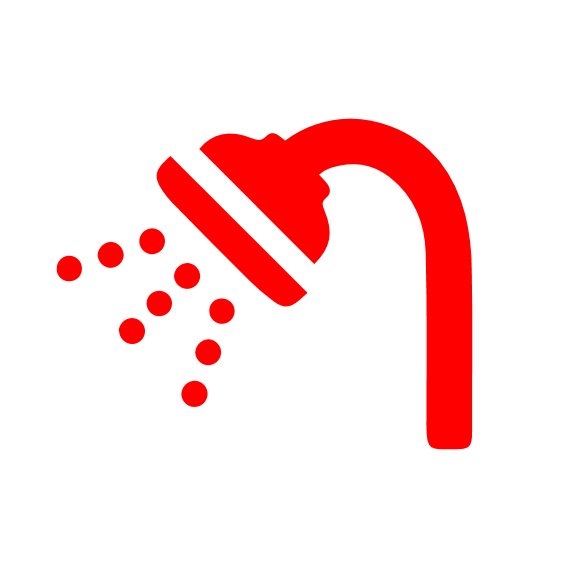 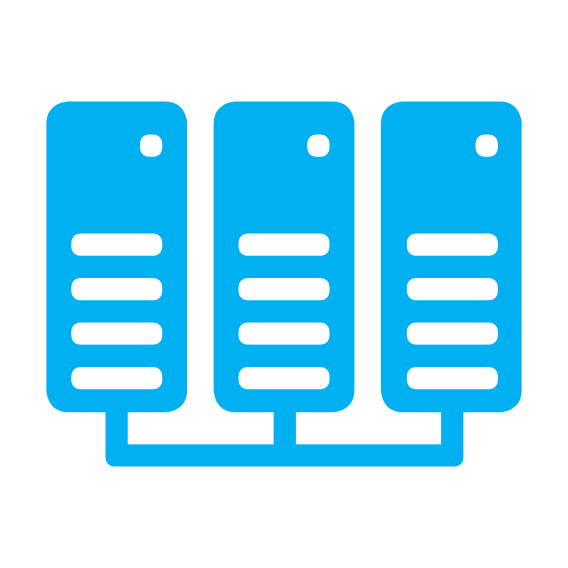 Profils de consommations énergétiques finales : Valorisation des énergies fatales et renouvelables
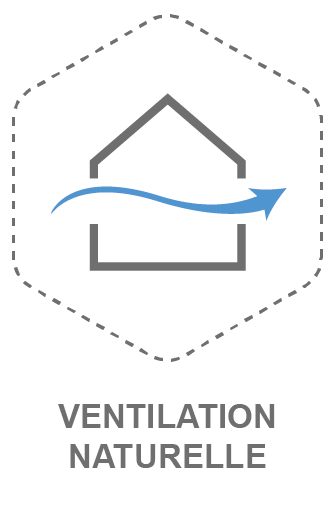 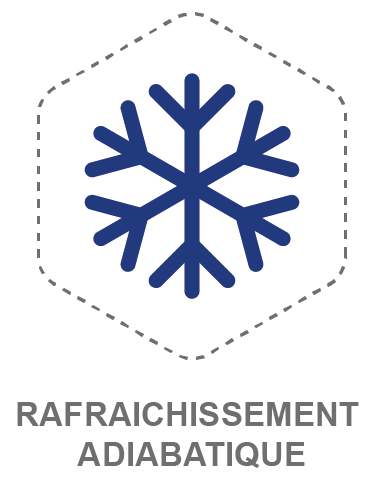 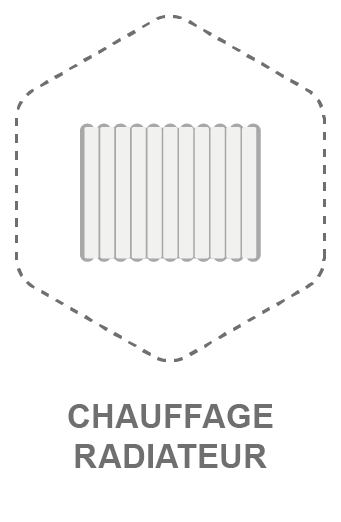 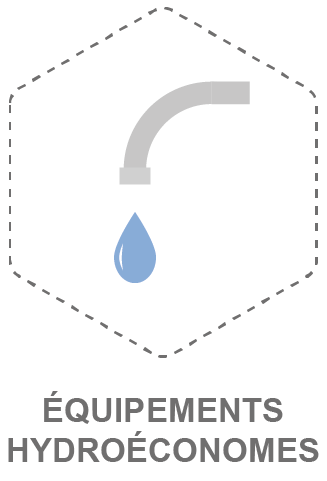 BESOIN
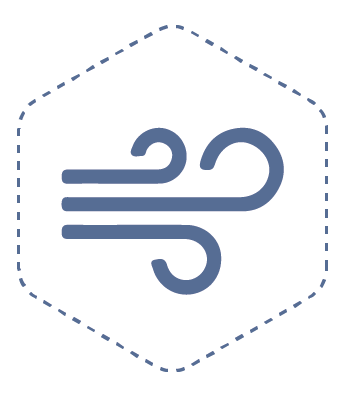 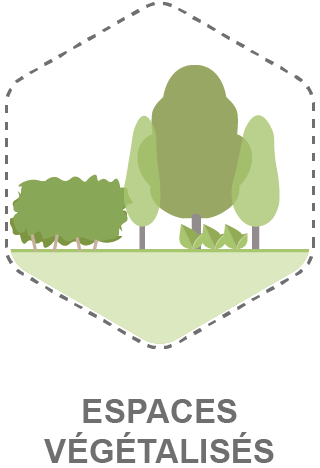 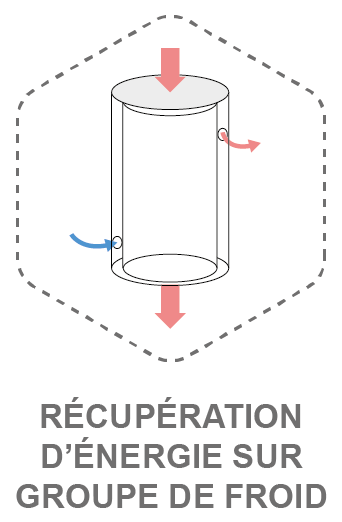 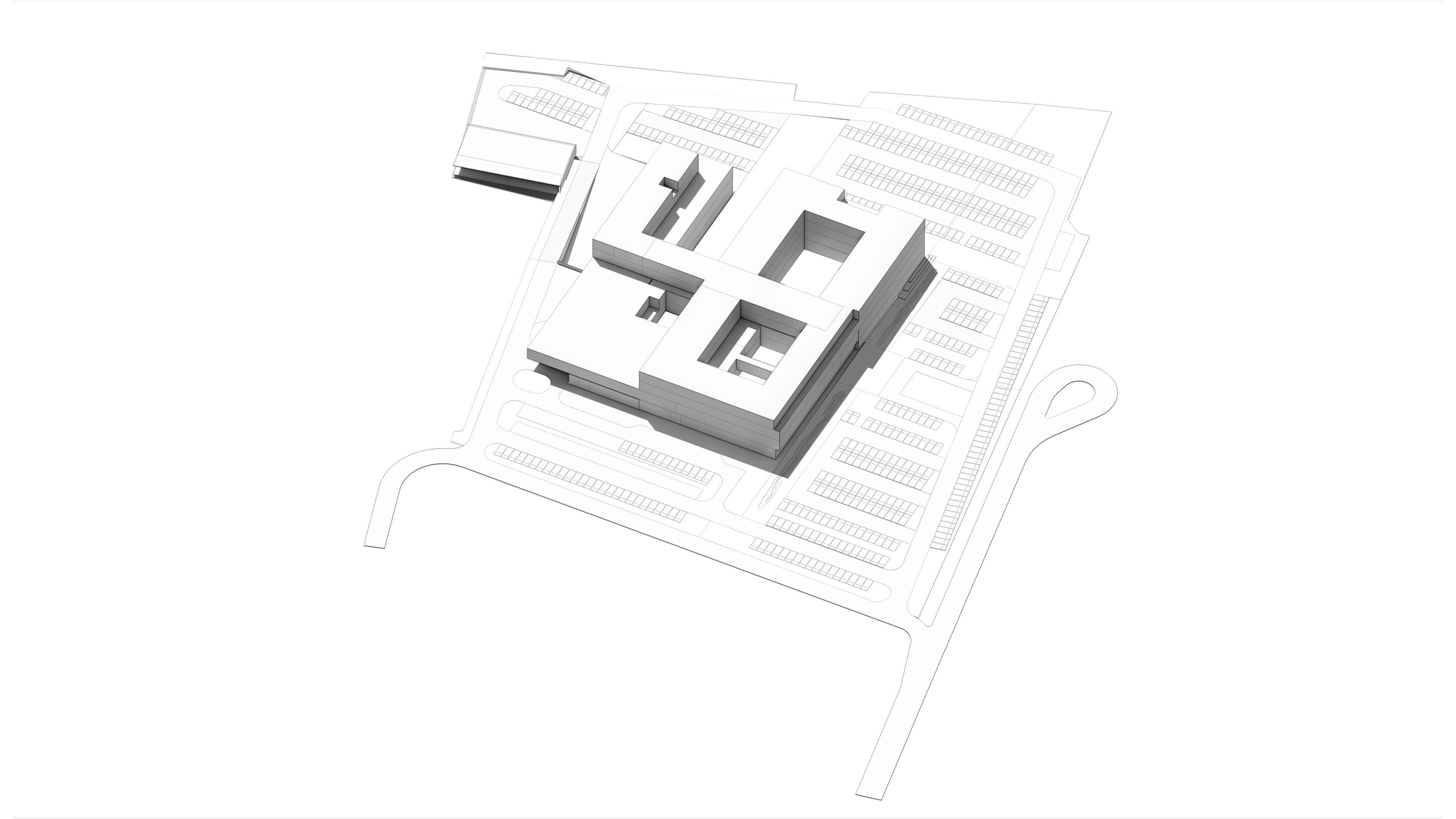 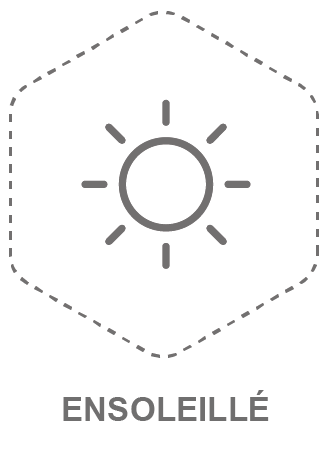 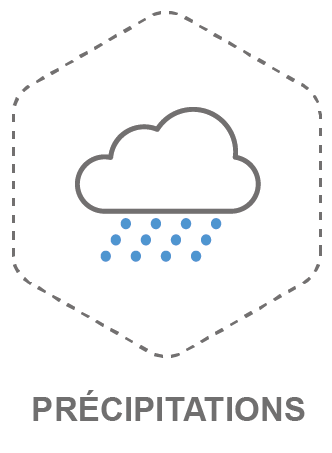 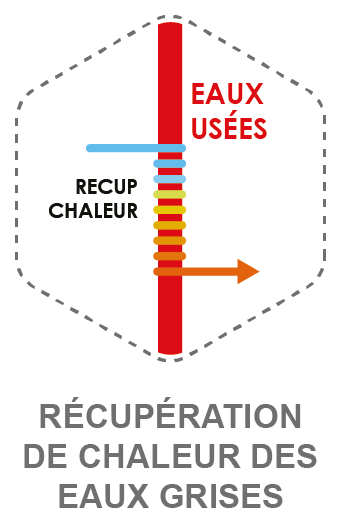 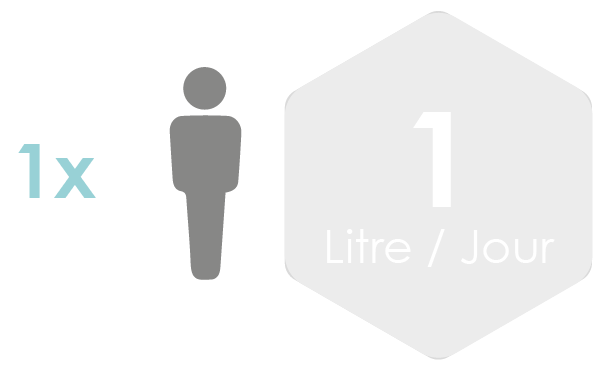 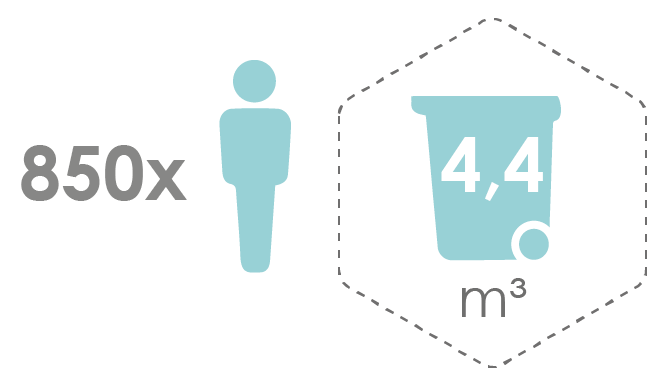 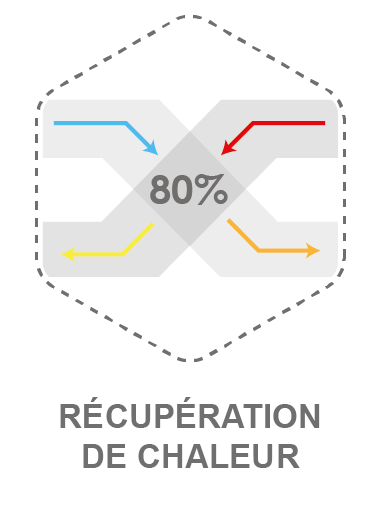 ENERGIE 
RENOUVELABLE
ENERGIES FATALES
Profils de consommations énergétiques finales : Valorisation des énergies fatales et renouvelables ; Exemple du CHU de CAEN (RT 2012)
Récupération d’énergie sur l’air extrait des systèmes Double Flux
Fonctionnement en recyclage pour les blocs opératoires et les labos 
(hors maintien de pression et extractions spécifiques)
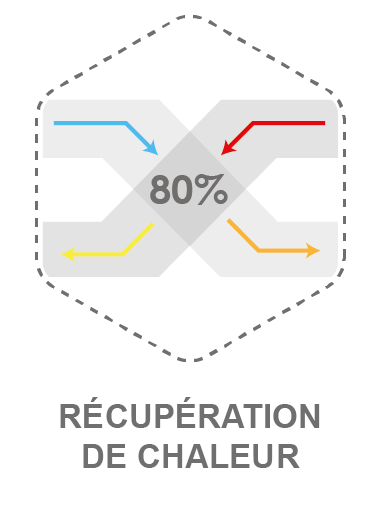 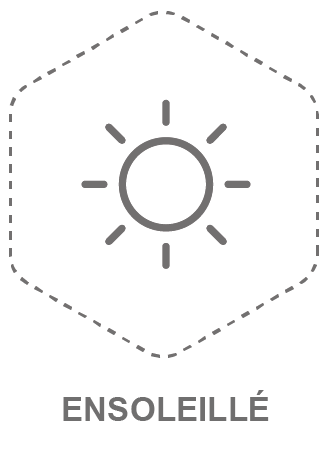 Mise en œuvre de panneaux solaires photovoltaïques sur :
Biologie
BMT
Ombrières parking
- 7% de consommation énergétique : - 679 630 kWh
- 25% d’impact carbone : - 54 370 kg/an
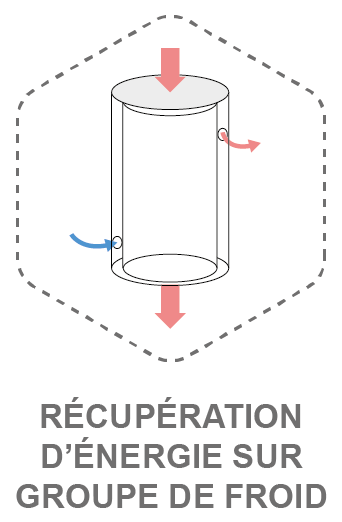 Récupération d’énergie sur groupe froid :
Préchauffage du réseau batterie des CTA
Préchauffage de l’ECS
-20% de consommation énergétique : - 2 195 000 kWh
-15% d’impact carbone : - 32 925 kg/an
IMPACT CARBONE
Bilan carbone des sources d’énergie : Notions d’énergie primaire et finale
Bilan carbone des principales énergies primaires
Energies primaires transformées en énergie finale via un mix énergétique
Bilan carbone d’une énergie finale
Exemple du RCU
Bilan carbone des sources d’énergie : Exemple du CHU de CAEN (RT 2012)
Bilan carbone des sources d’énergie : Focus sur le mix énergétique de l’électricité française
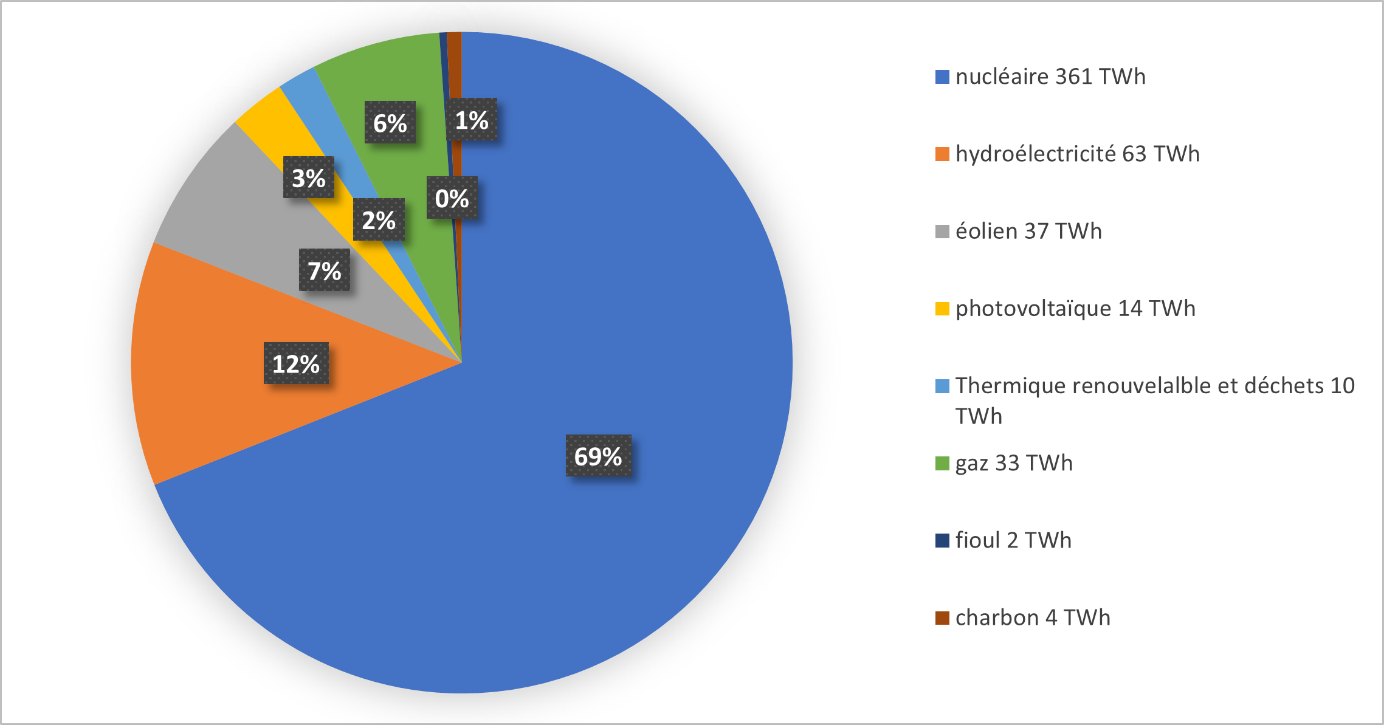 ARCHITECTURE TECHNIQUE
Architecture technique de production énergétique : Production énergie solaire
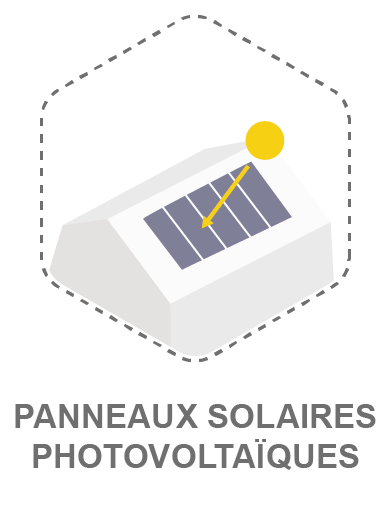 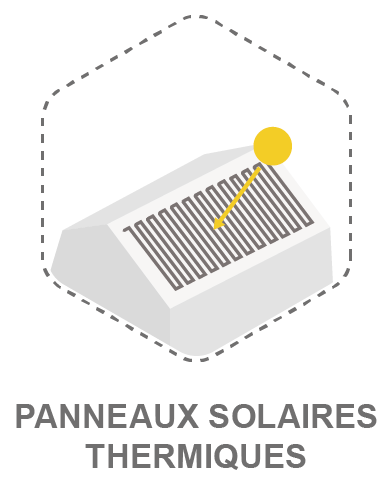 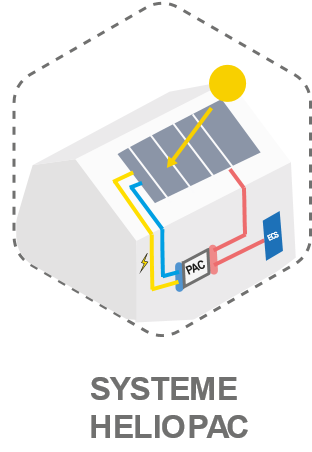 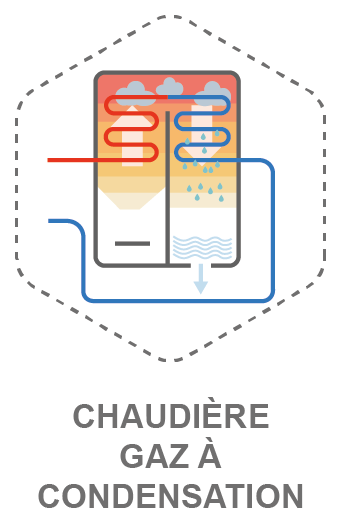 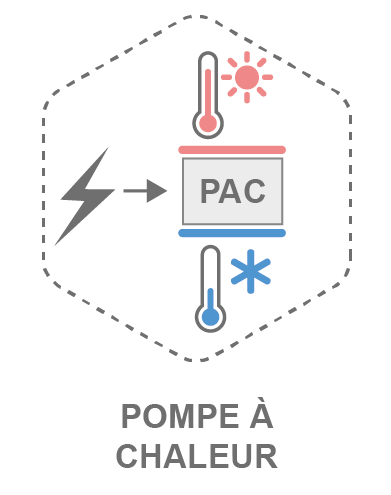 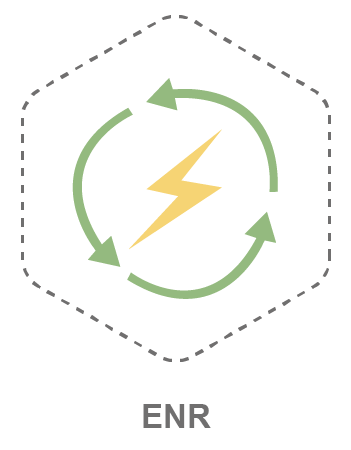 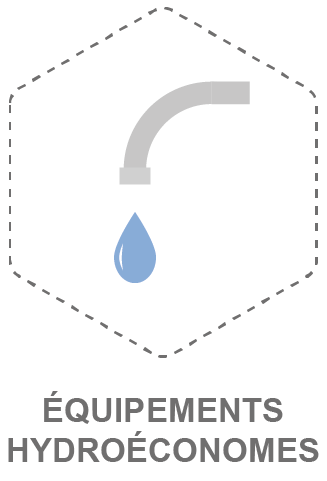 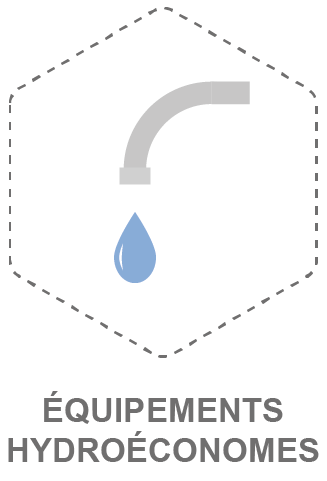 EAU CHAUDE
SANITAIRE
EAU CHAUDE
SANITAIRE
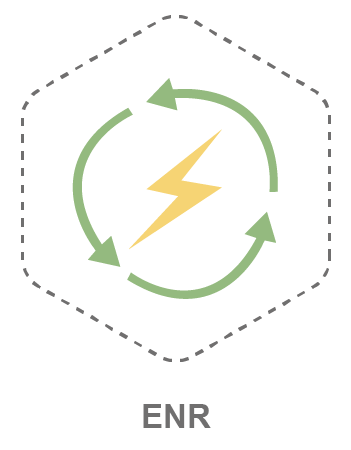 Architecture technique de production énergétique : Production Pompe à Chaleur et Groupe Froid à récupération
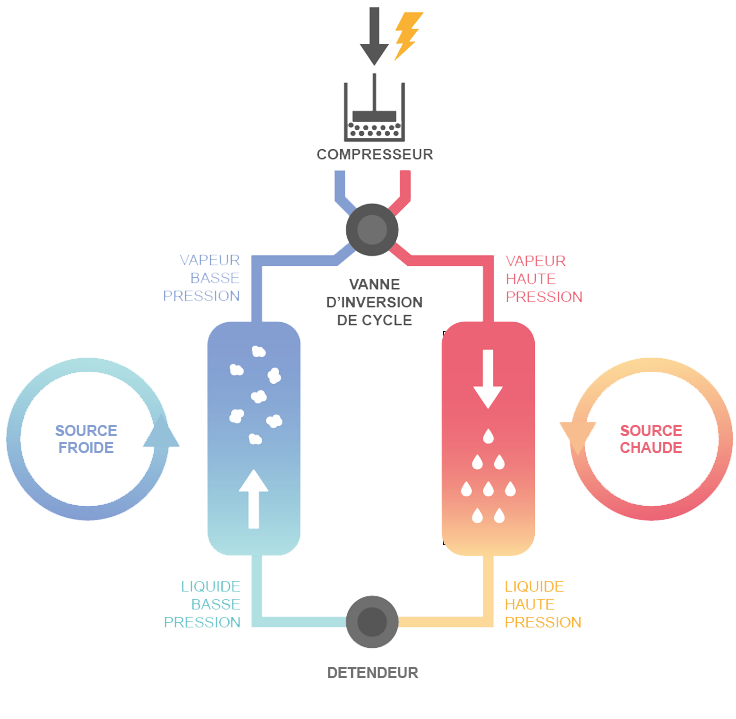 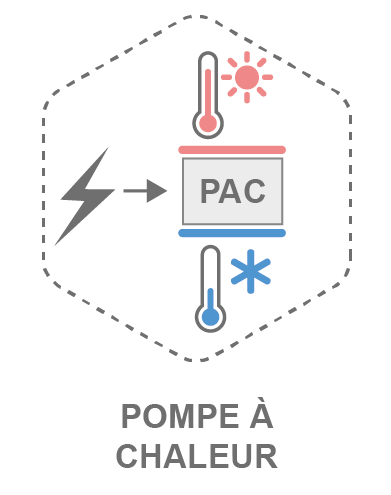 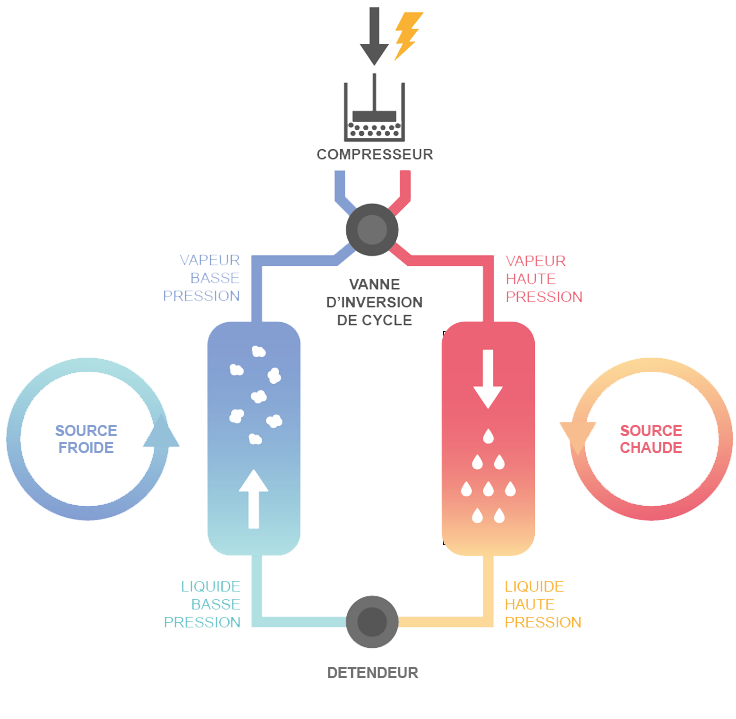 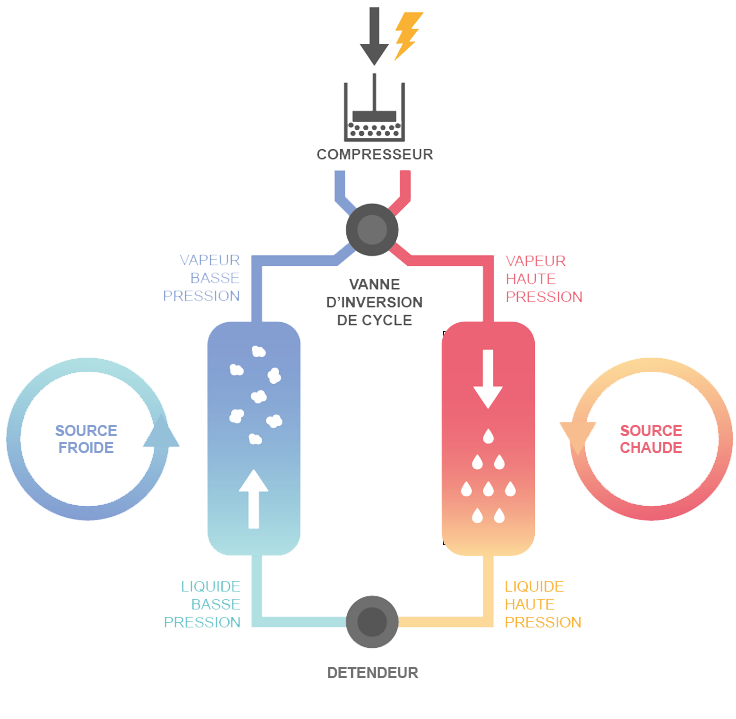 - 3 kWh
+ 4 kWh
1 kWh e- consommé
Production Pompe à Chaleur et Groupe Froid à récupération
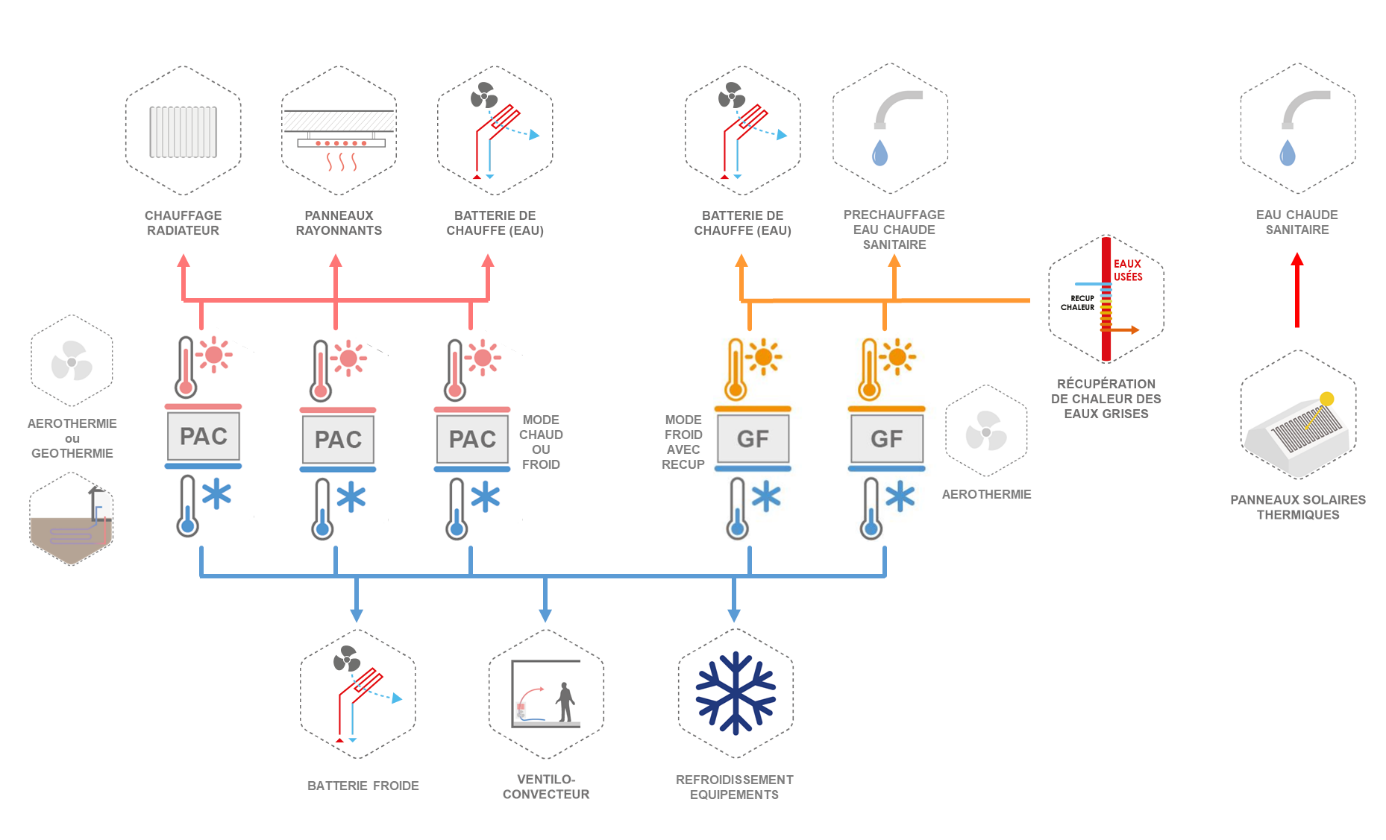 Adéquation production / besoin : Chauffage & Froid
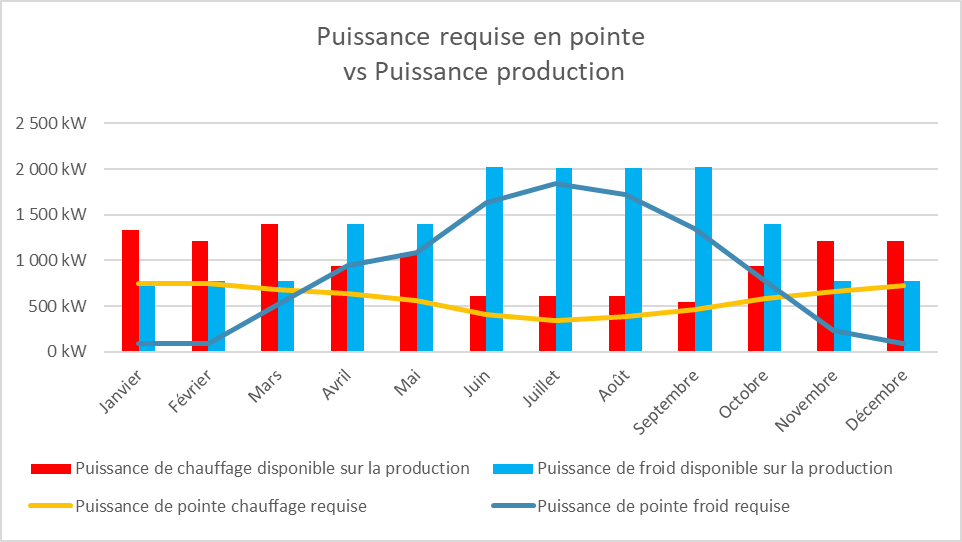 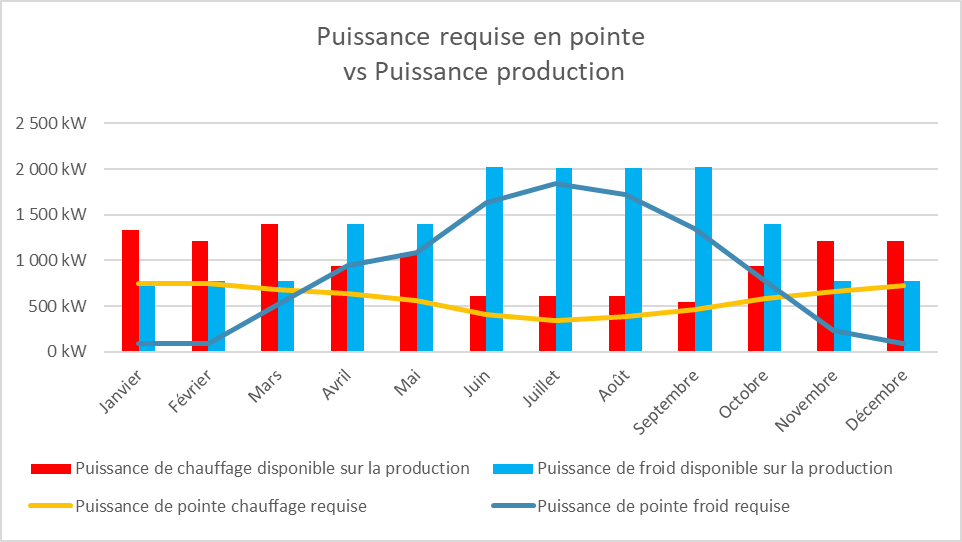 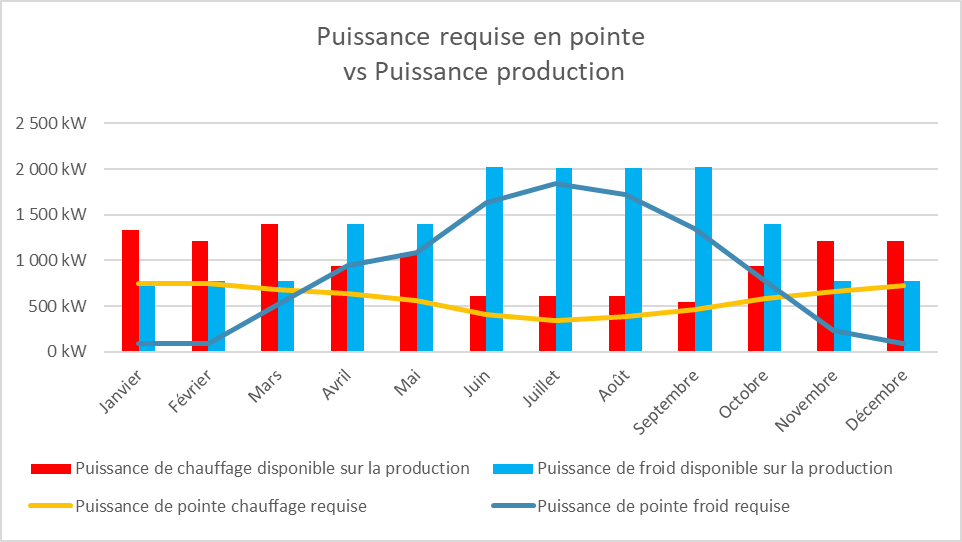 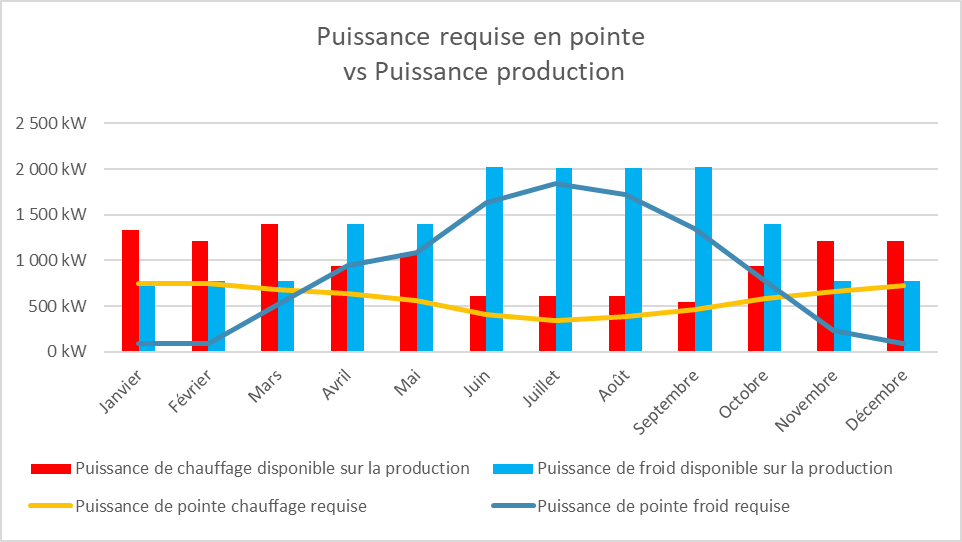 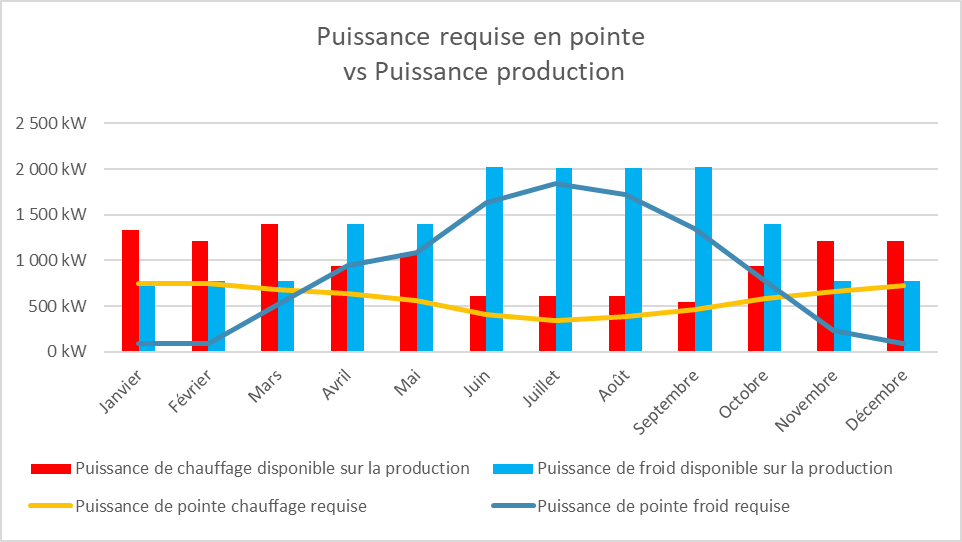 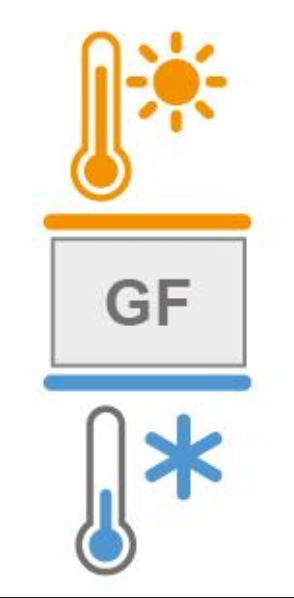 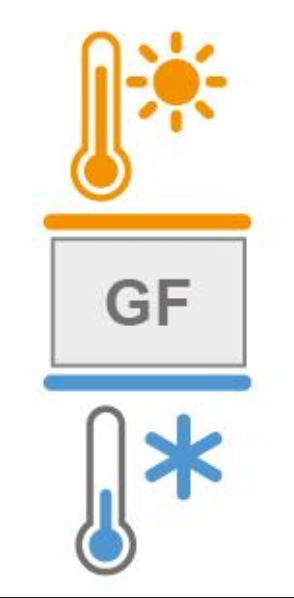 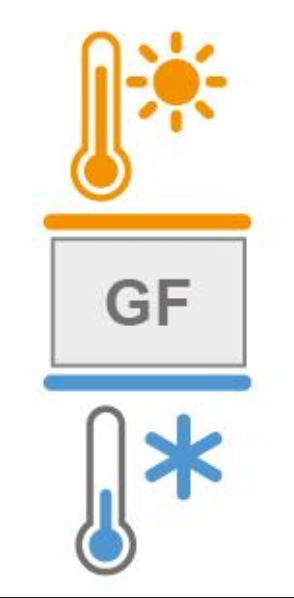 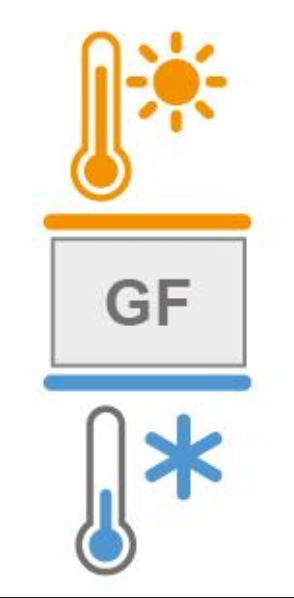 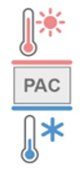 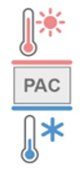 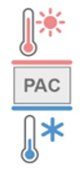 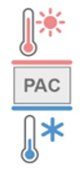 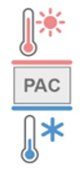 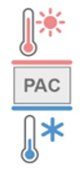 Eté
Hiver
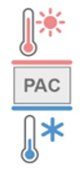 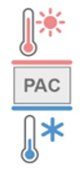 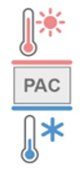 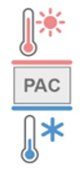 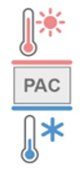 Adéquation production / besoin : Chauffage & Froid
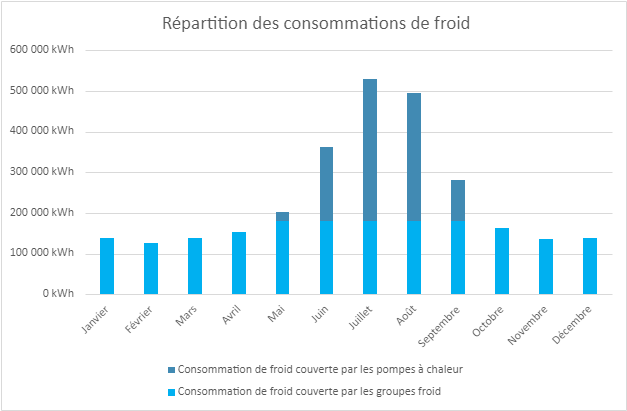 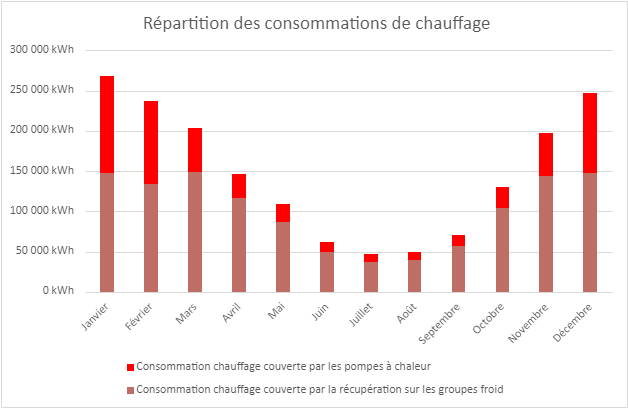 Bilan émissions carbone : Chauffage & Froid
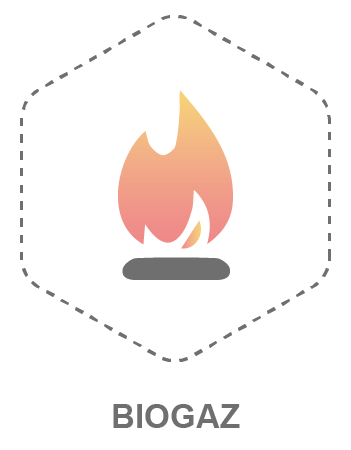 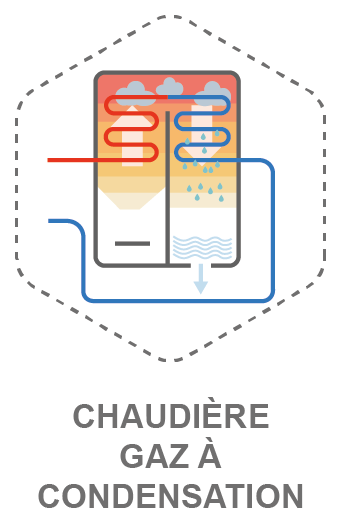 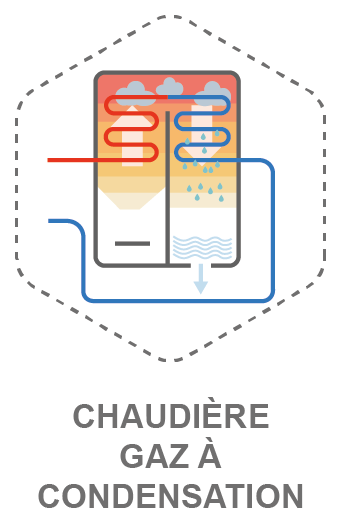 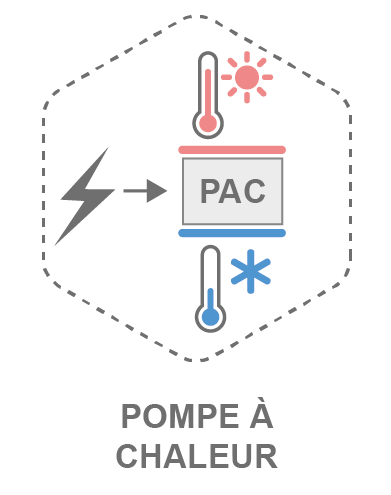 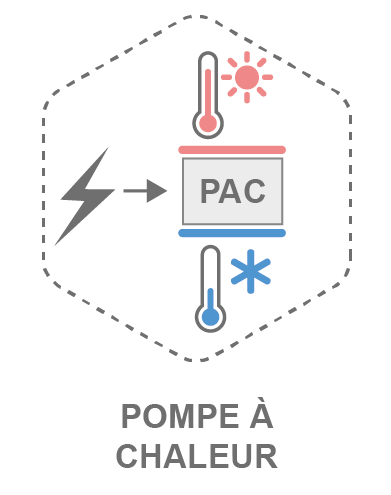 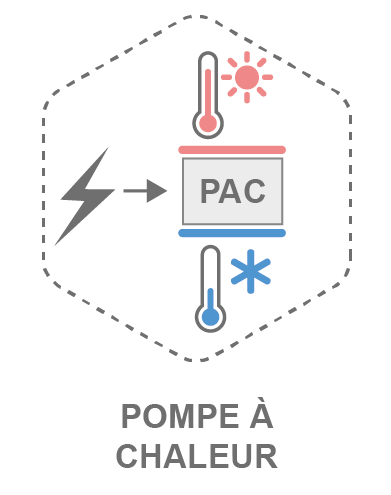 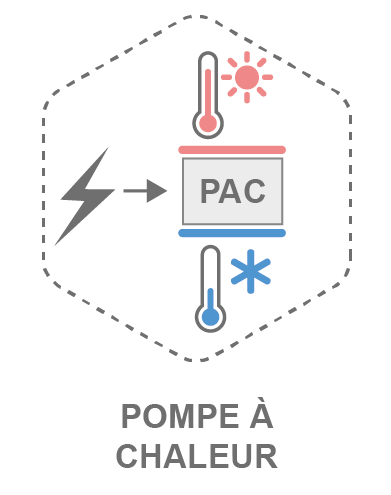 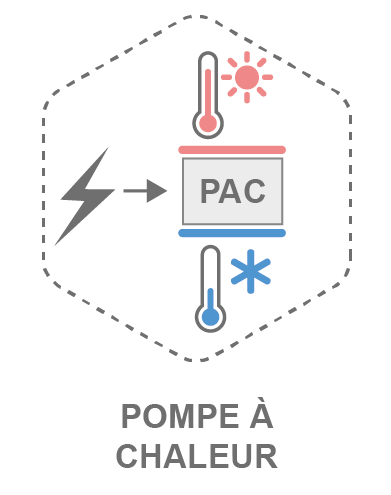 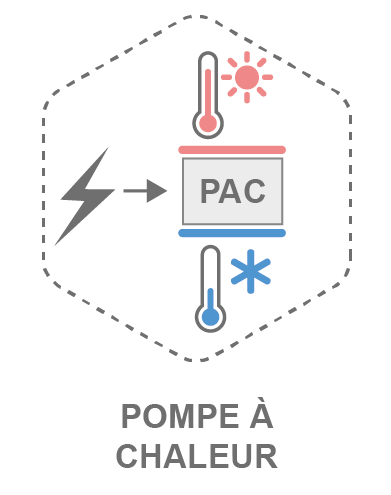 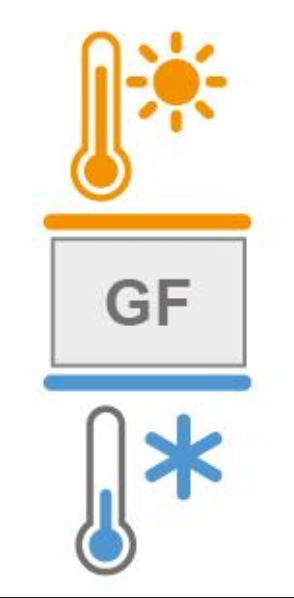 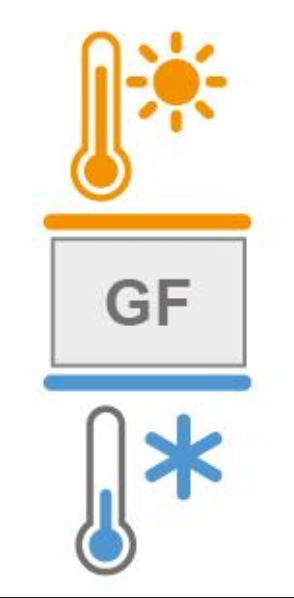 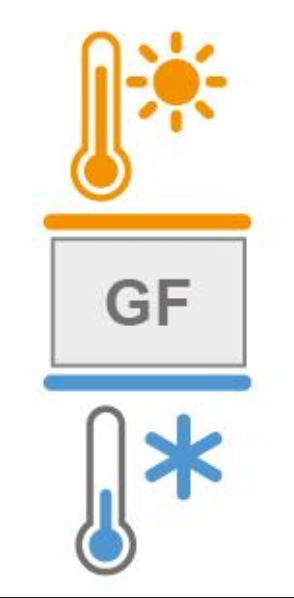 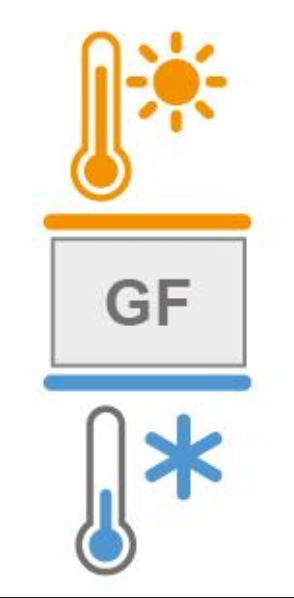 CHAUFFAGE
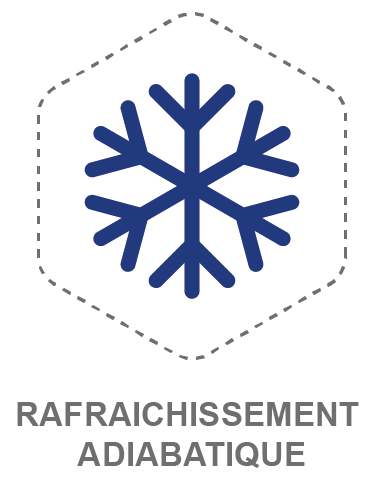 GROUPE
FROID RECUP
GROUPE
FROID RECUP
GROUPE
FROID RECUP
GROUPE
FROID SANS RECUP
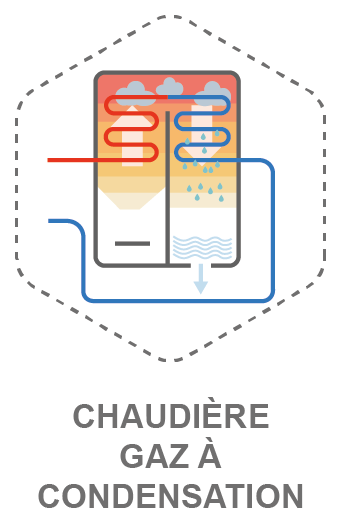 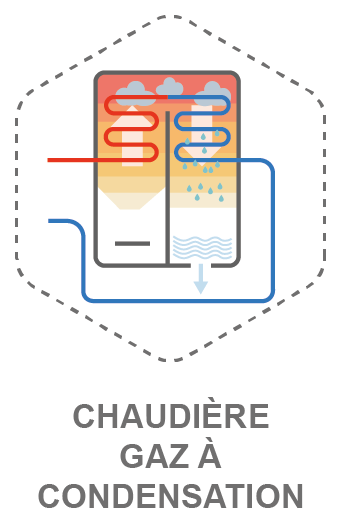 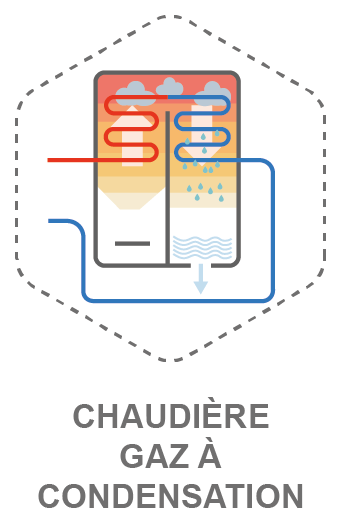 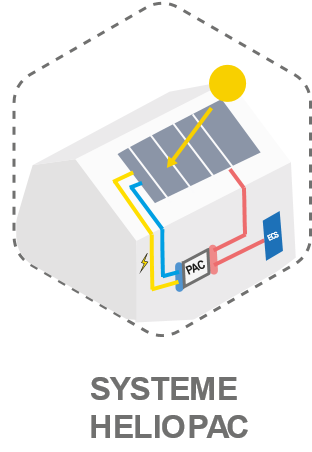 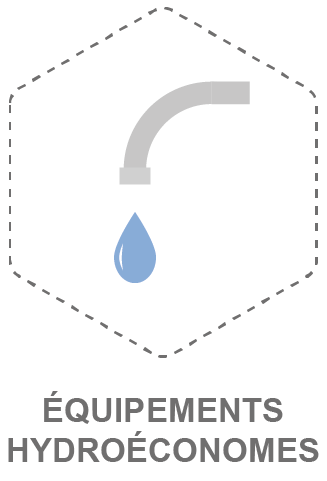 EAU CHAUDE
SANITAIRE
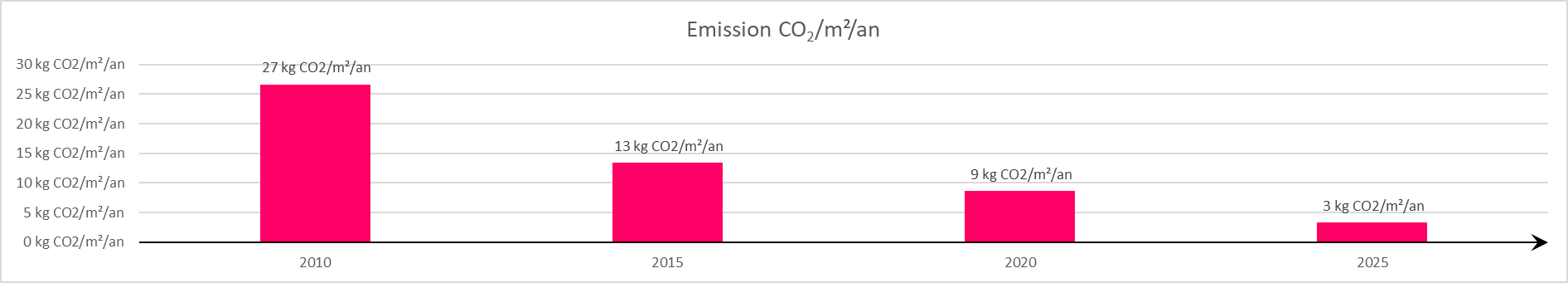 Un établissement nouvelle génération
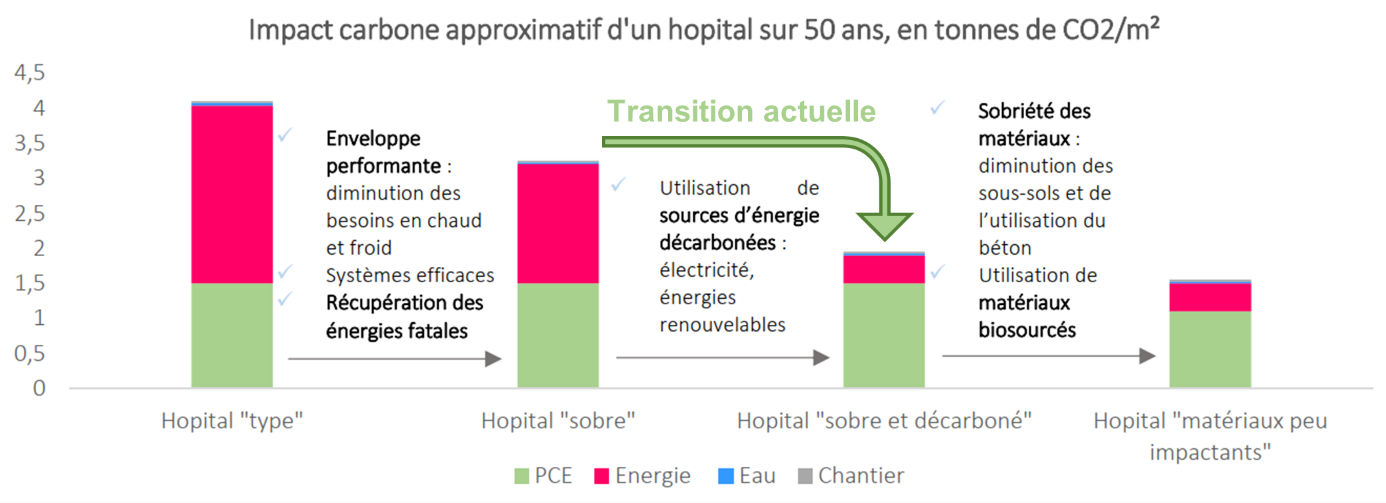 Hôpital de Demain